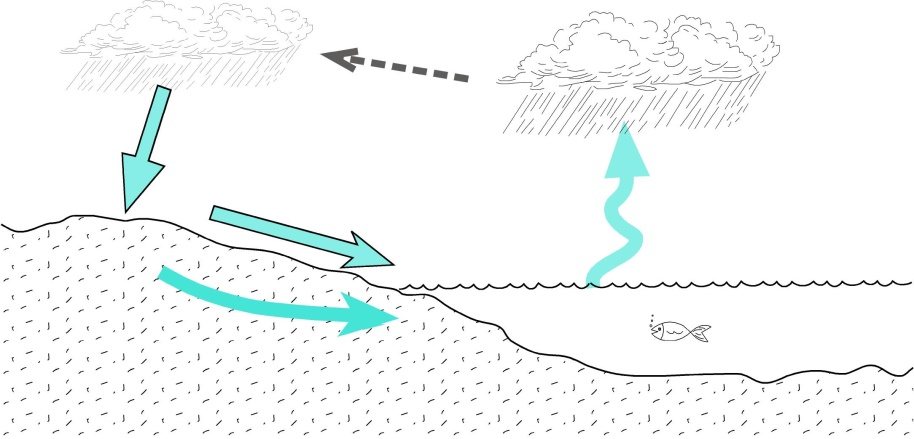 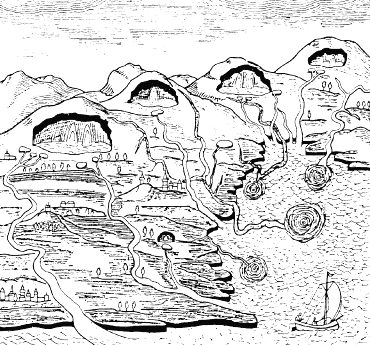 El ciclo hidrológico (arriba) se concibió durante siglos al revés: el agua se infiltra en el fondo del océano y sube hasta las montañas
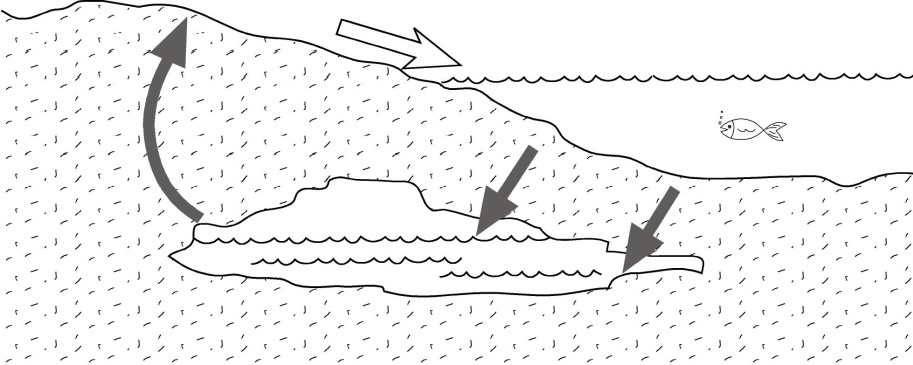 El agua sube hasta grandes cavernas bajo las montañas (Kirchner, 1664)
DESCARTES ,"Principios de la Filosofía", 1644 :
 
"Hay grandes cavidades llenas de agua por debajo de las montañas, donde el calor producido por la luz del sol eleva continuamente vapores, los cuales […] escapan a través de los poros de la tierra y llegan hasta las más altas llanuras y montañas, se reagrupan en el interior de las fisuras que existen en la proximidad de su superficie, las rellenan y, cuando son recortadas por el terreno, originan los manantiales, los cuales discurren valle abajo, se reagrupan, forman los ríos y llegan hasta el mar. 
Ahora bien, a pesar de que por este procedimiento salga continuamente mucha agua de esas cavidades que existen por debajo de las montañas, nunca llegan a vaciarse; ello es debido a que existen numerosos conductos por los que el agua del mar llega hasta esas cavernas en la misma proporción que de ellas sale en dirección a los manantiales"
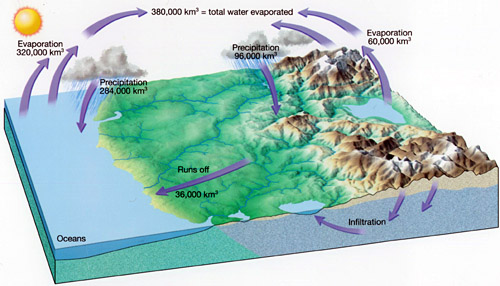 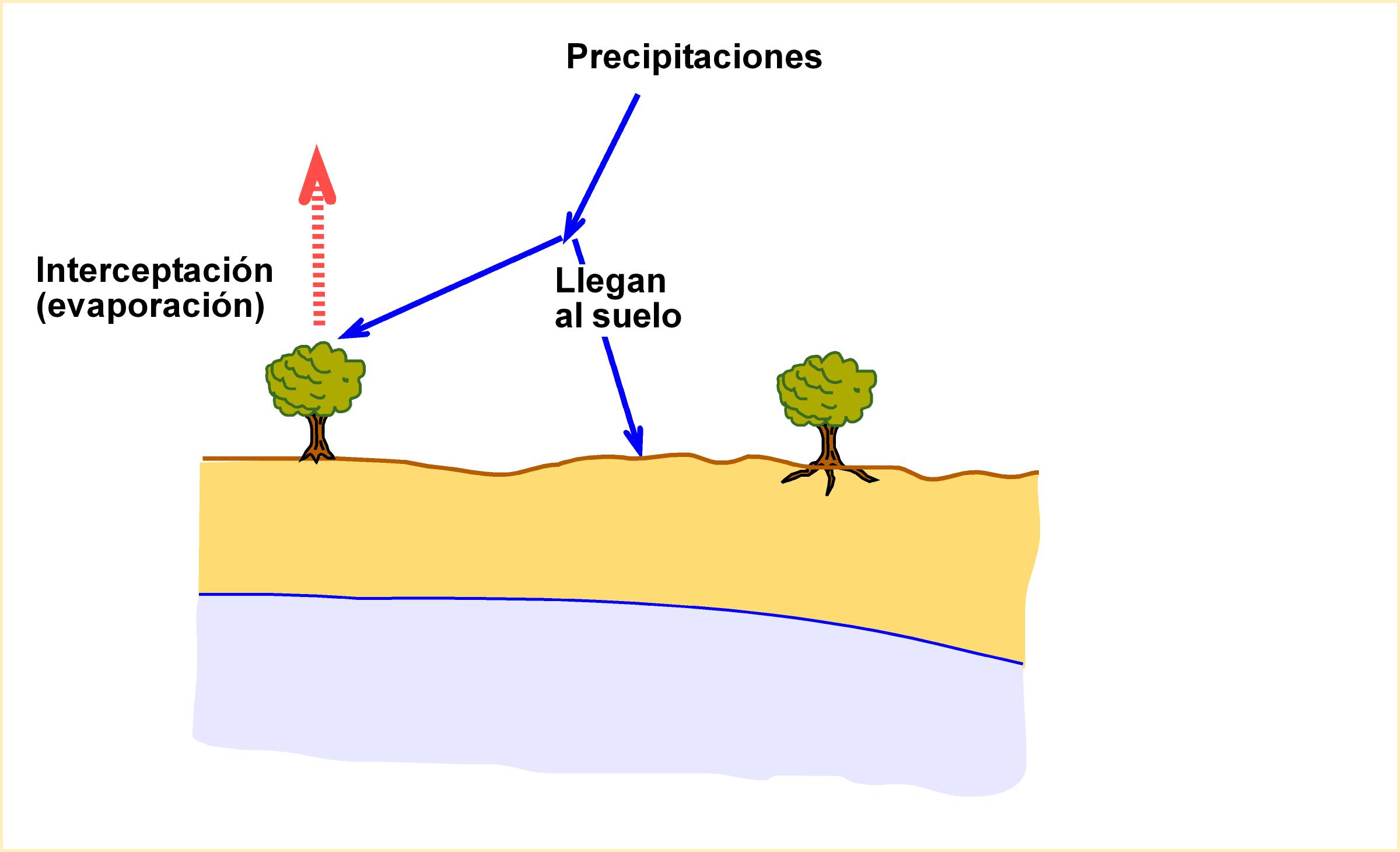 De las precipitaciones, sólo una parte alcanza el suelo.
Lo retenido sobre la vegetación en parte se evapora (Interceptación)
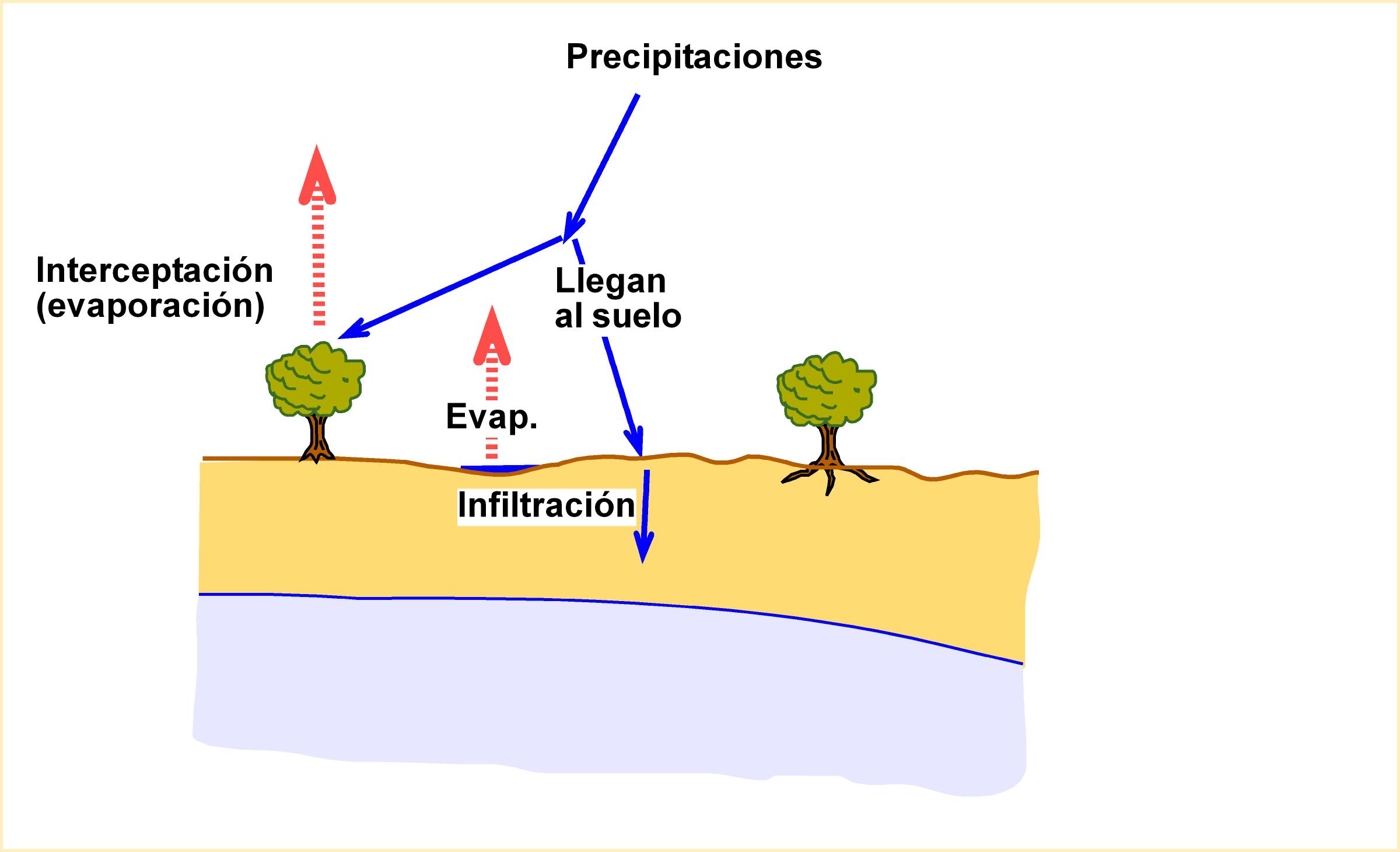 Las precipitaciones que llegan al suelo, una parte se evapora desde la superficie y el resto se infiltra
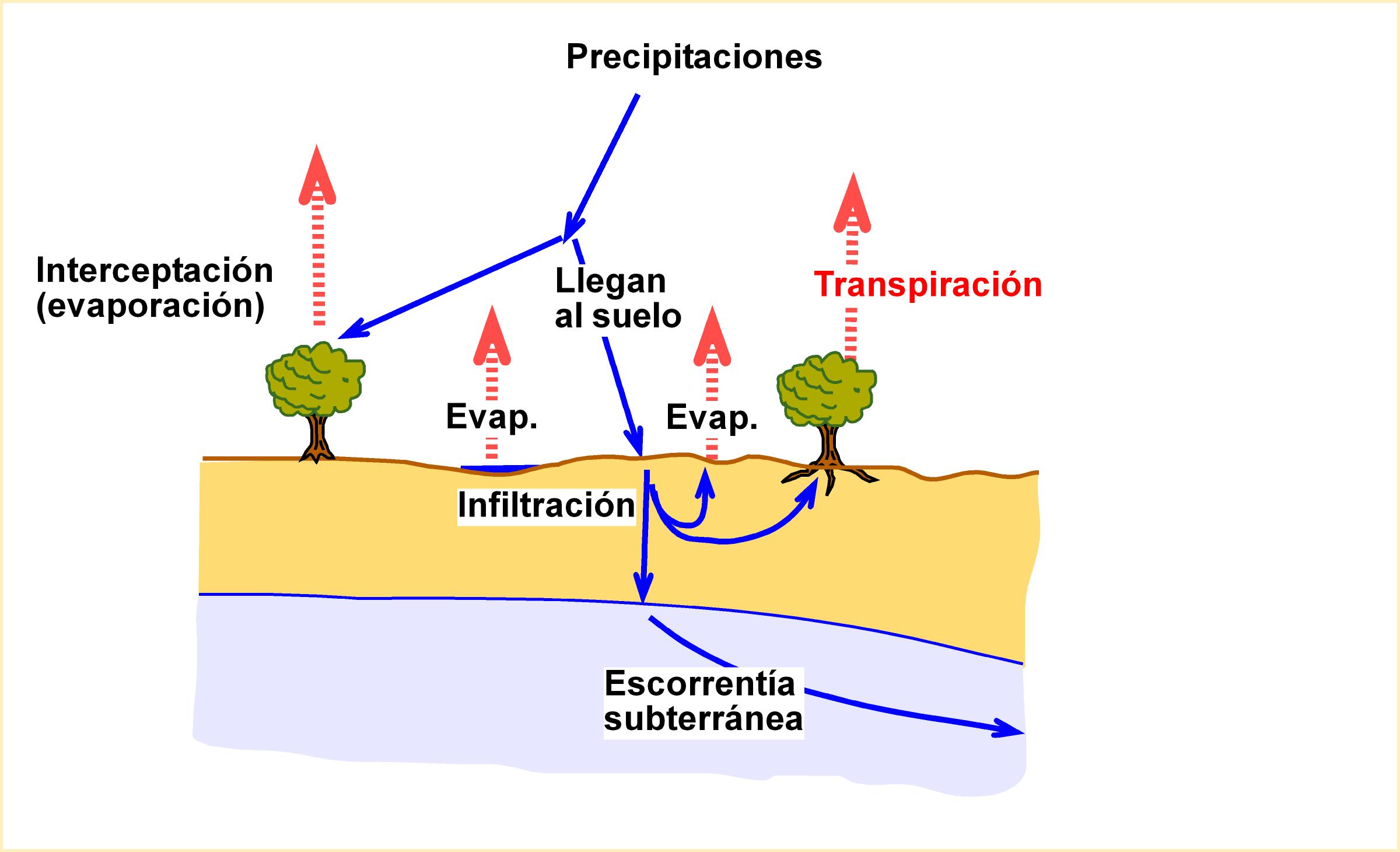 La parte infiltrada puede evaporarse o ser absorbida por las plantas (para volver a la atmósfera –transpiración–).Una pequeña parte escapa y llega a la superficie freática (se convierte en agua subterránea)
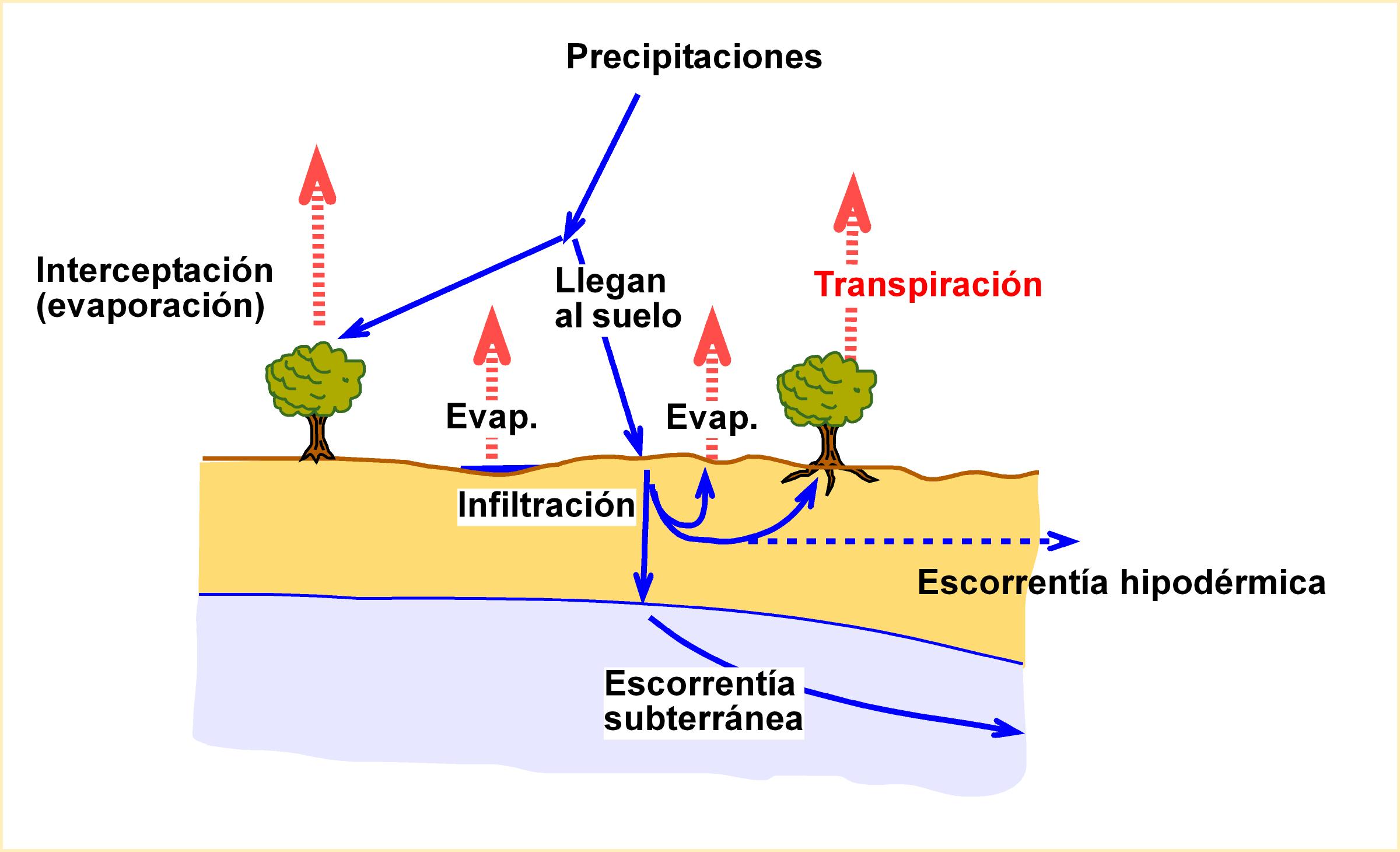 Otra fracción se mueve bajo el suelo sin haber alcanzado la superficie freática (“Escorrentía hipodérmica”)
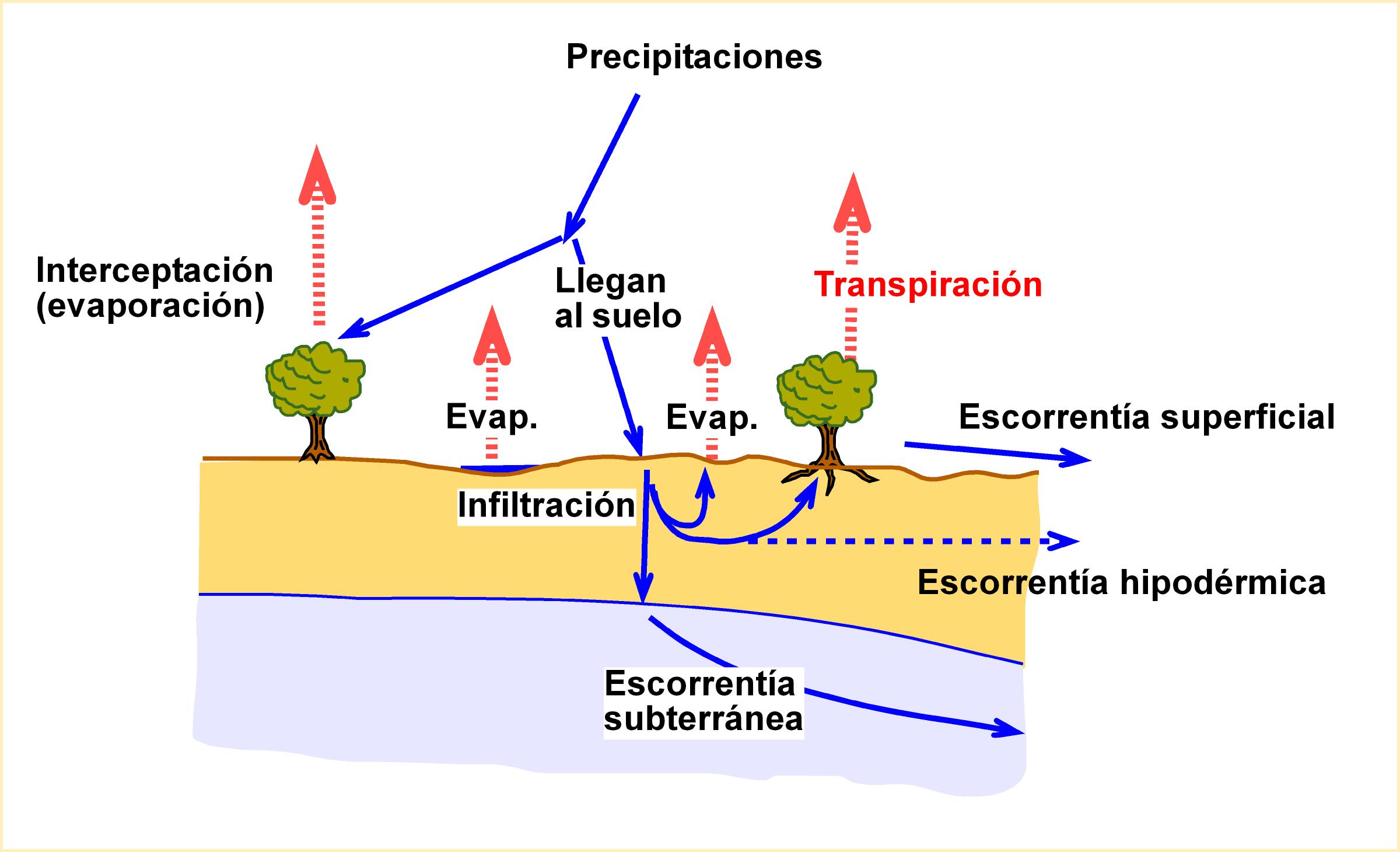 Si la precipitación se prolonga lo suficiente, una parte no puede llegar a infiltrarse (por la humedad previa del suelo) y escurre superficialmente
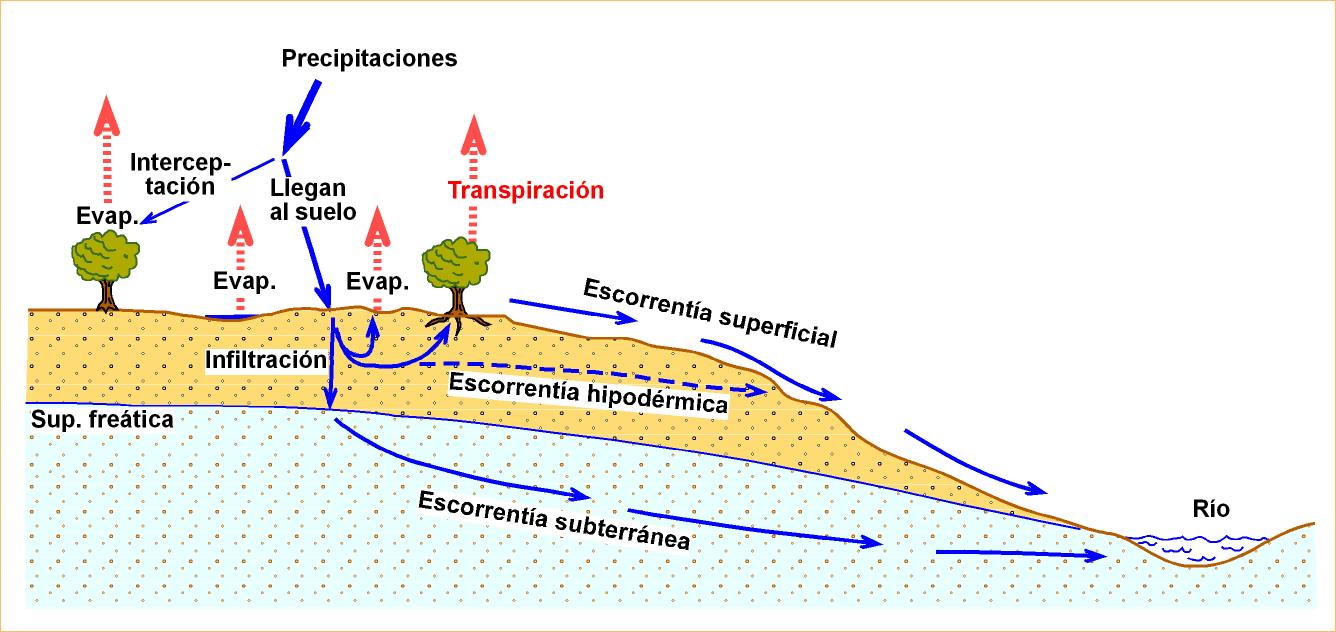 Los tres tipos de escorrentía que hemos visto generalmente acaban alimentando un cauce superficial
Escorrentía hipodérmica
+
Escorrentía superficial
=
Escorrentía directa
(Runoff)
Escorrentía subterránea
+
Escorrentía superficial diferida
=
Escorrentía básica
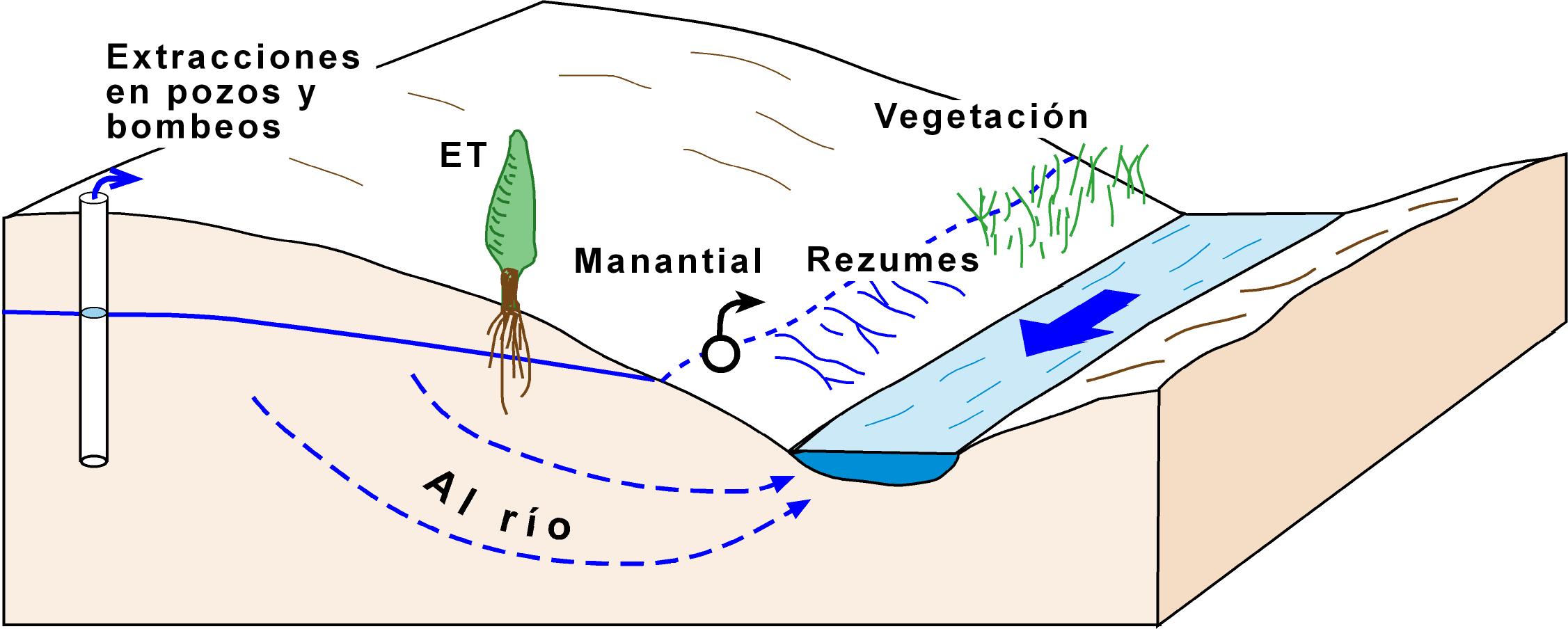 La escorrentía subterránea también puede retornar al ciclo por manantiales, vegetación de raíces largas, rezumes o vegetación en laderas o extraída por captaciones
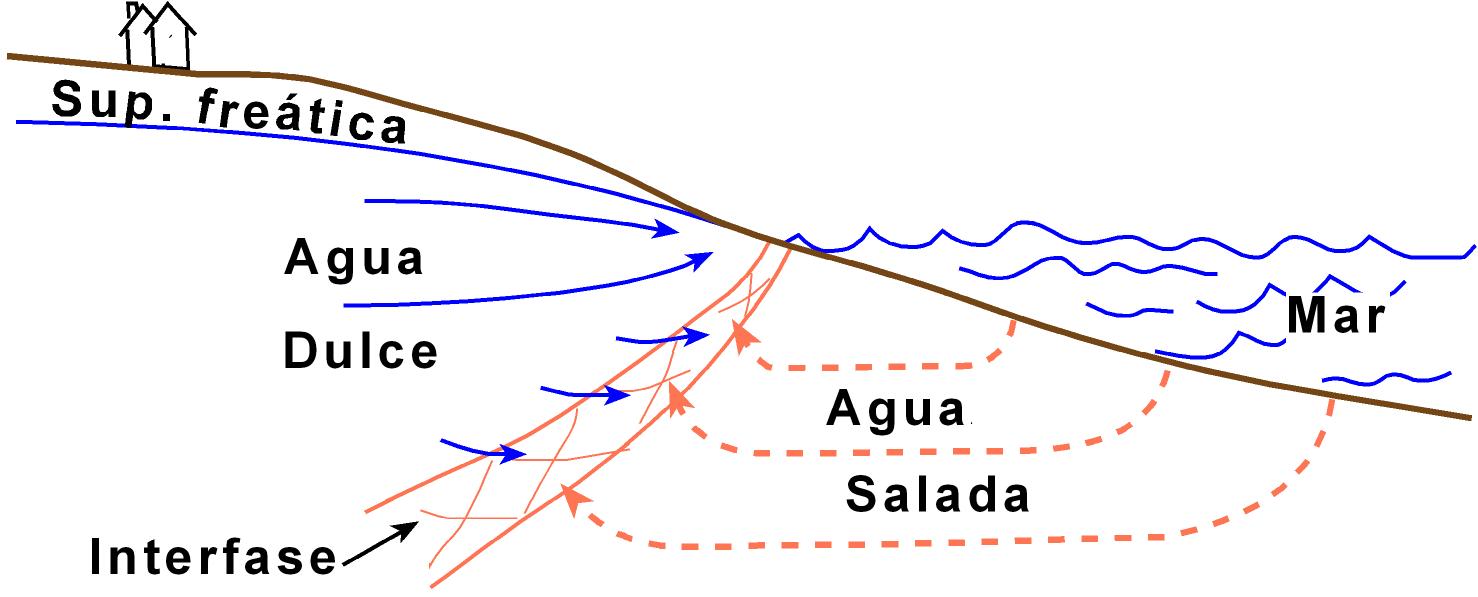 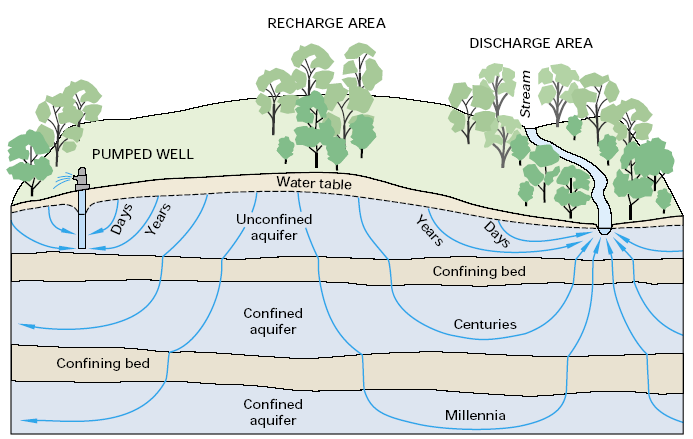 El flujo subterráneo puede ser de metros o kilómetros y con duración de días a milenios
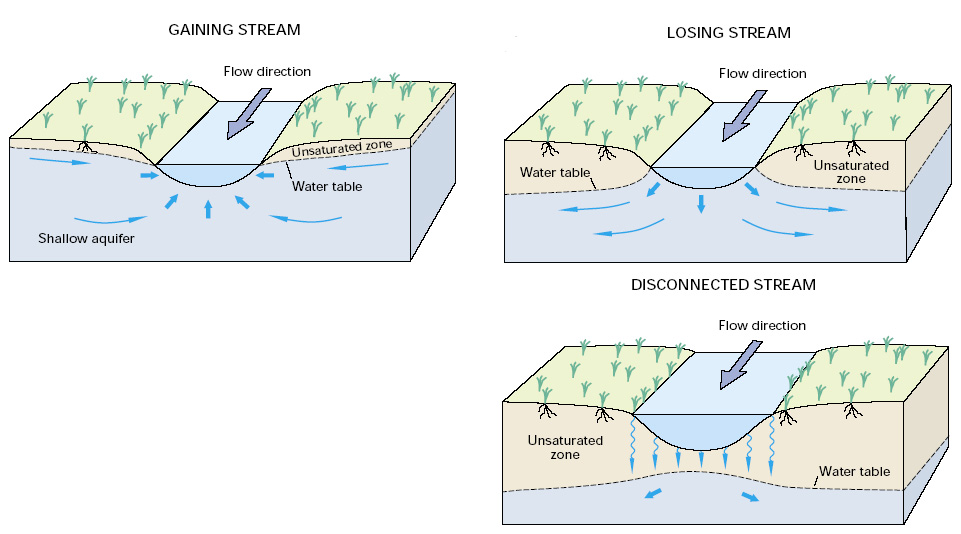 No siempre el flujo subterráneo es hacia el río, en ocasiones es a la inversa: desde el río hacia el terreno
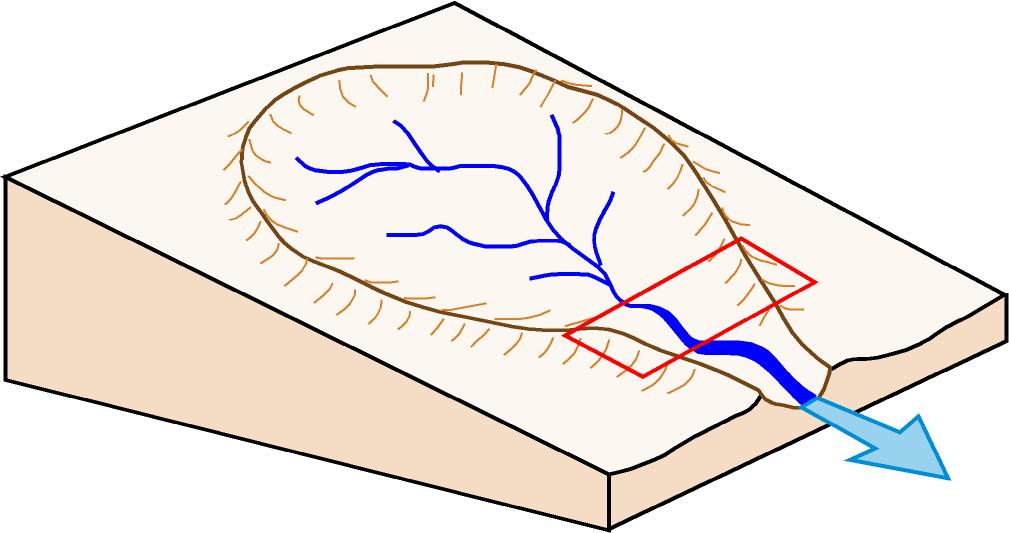 Hietograma
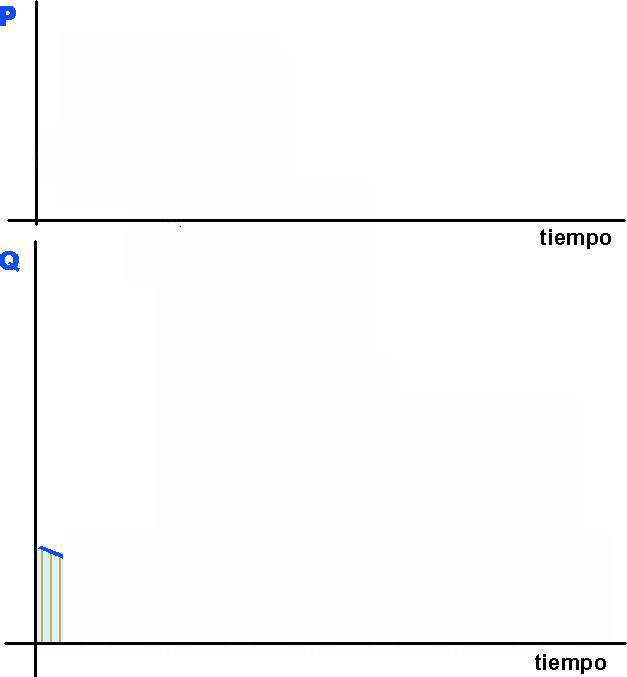 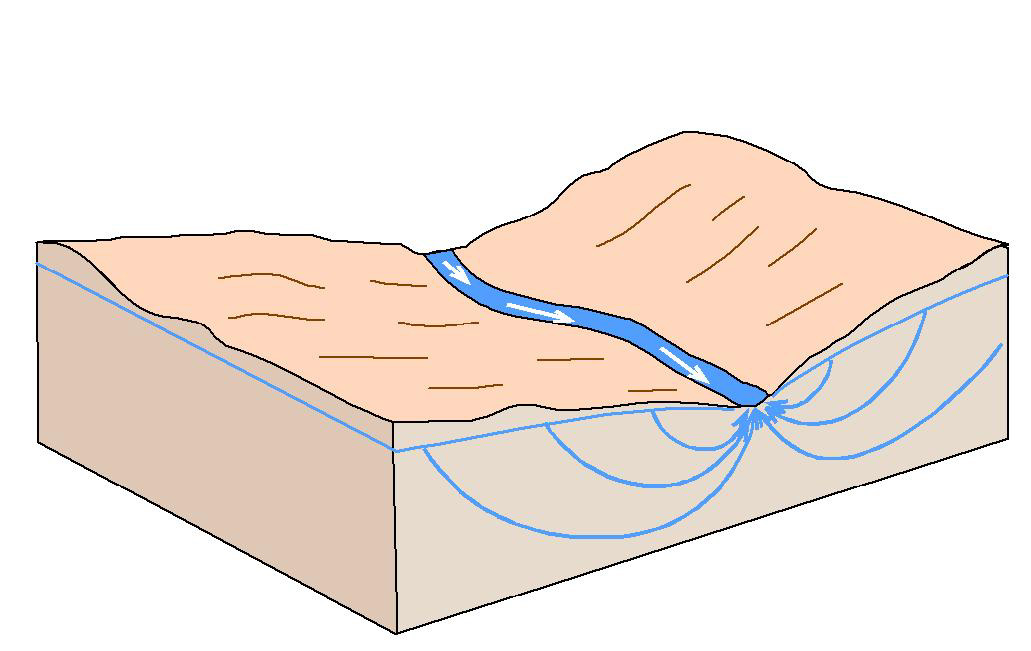 Hidrograma
No está lloviendo, el caudal del río se genera exclusivamente por la escorrentía subterránea (río efluente o ganador)
[Speaker Notes: Hidrog0+acuifero rio1]
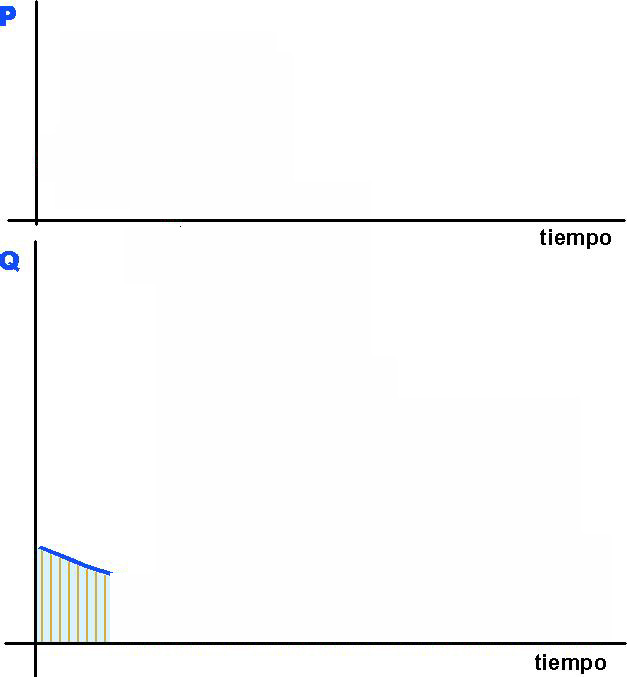 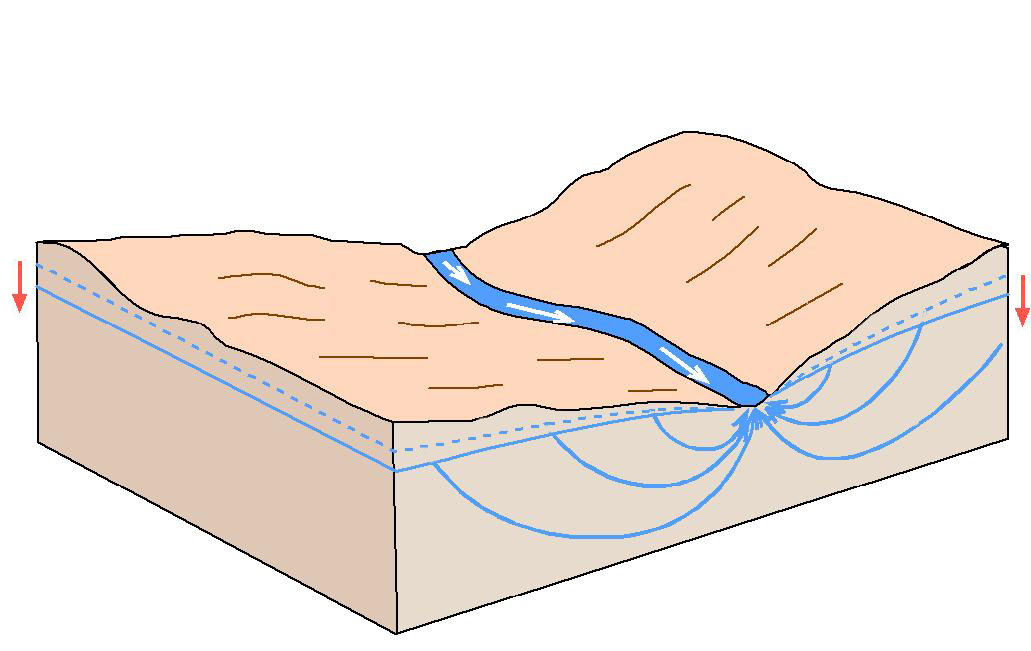 Sigue sin llover, la superficie freática desciende poco a poco: eso hace que el caudal vaya disminuyendo
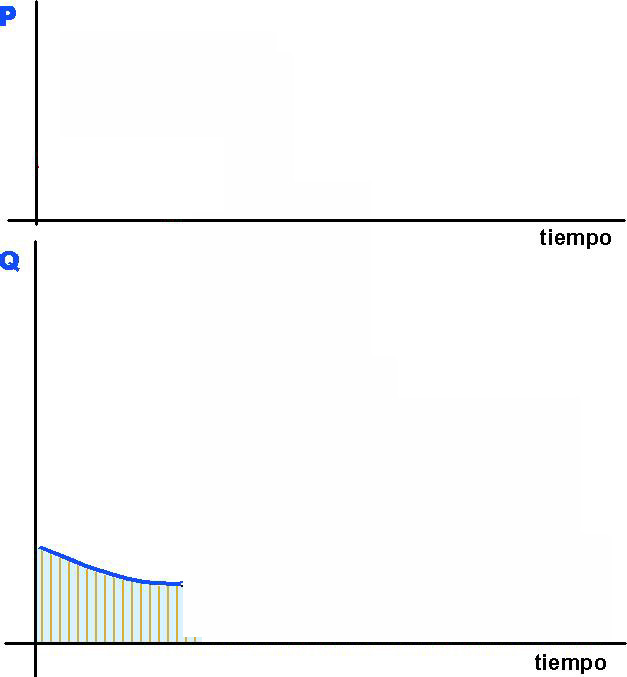 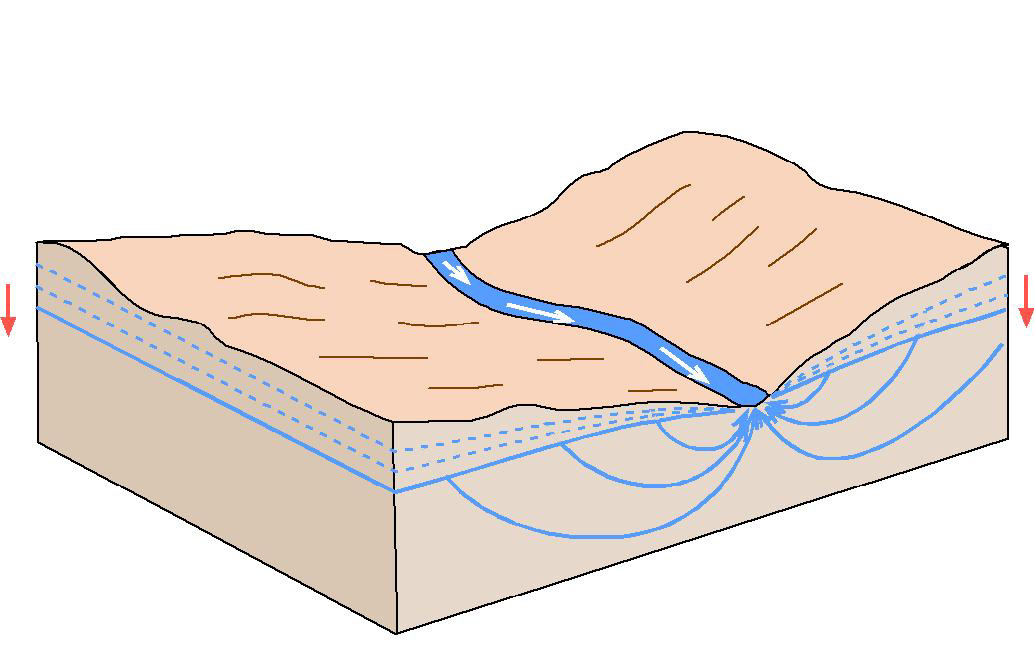 Sigue sin llover, la superficie freática sigue bajando, el caudal sigue disminuyendo
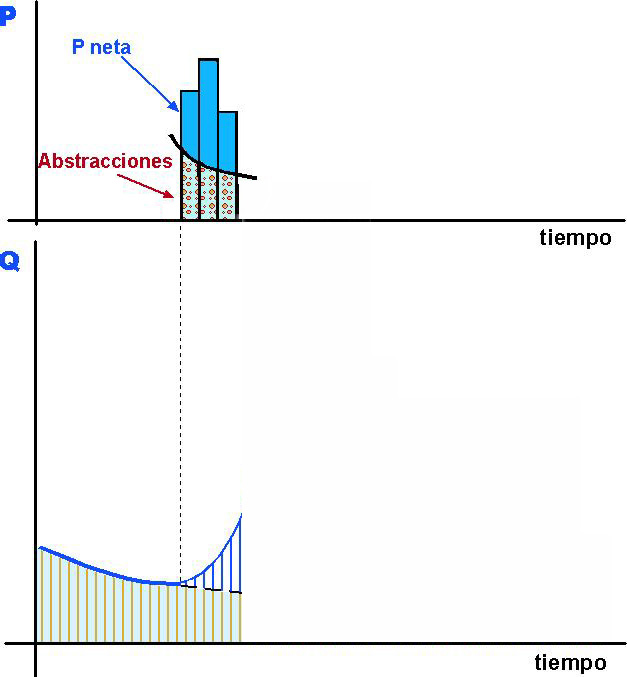 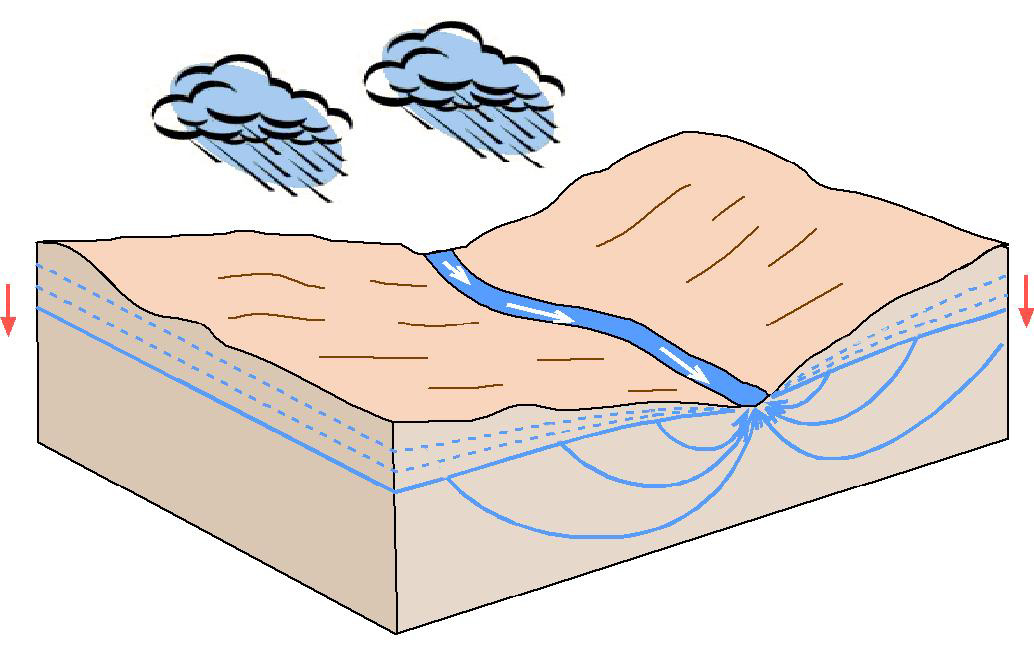 Comienzan las precipitaciones. El caudal comienza a subir, pero la parte aportada por la escorrentía subterránea sigue descendiendo
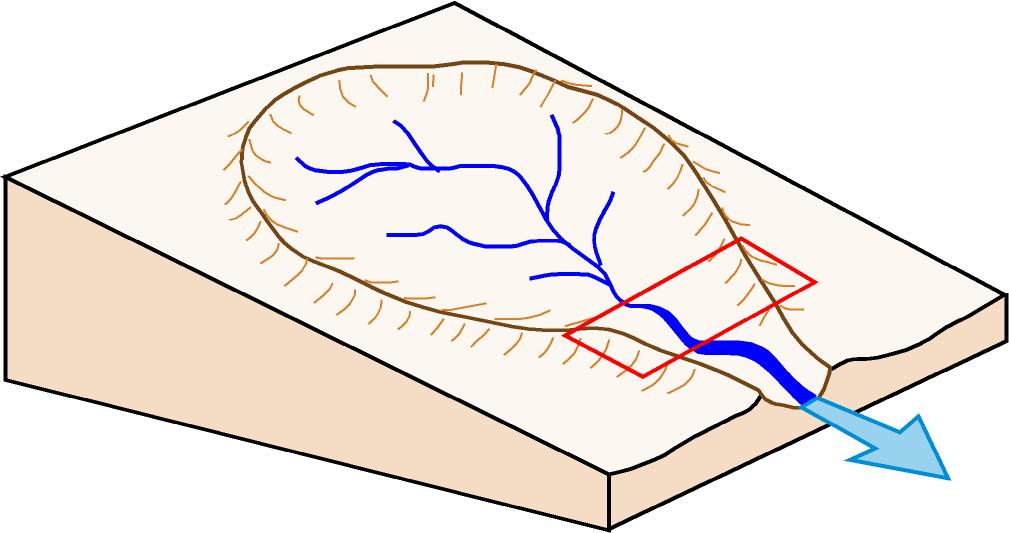 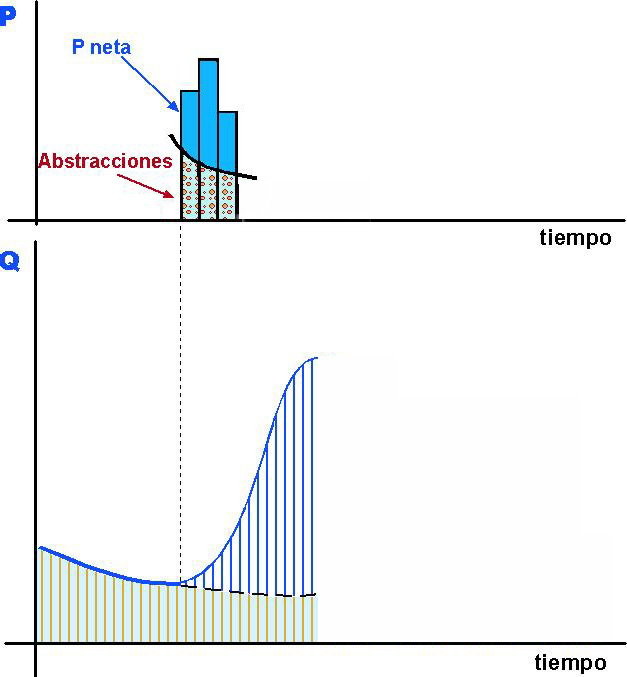 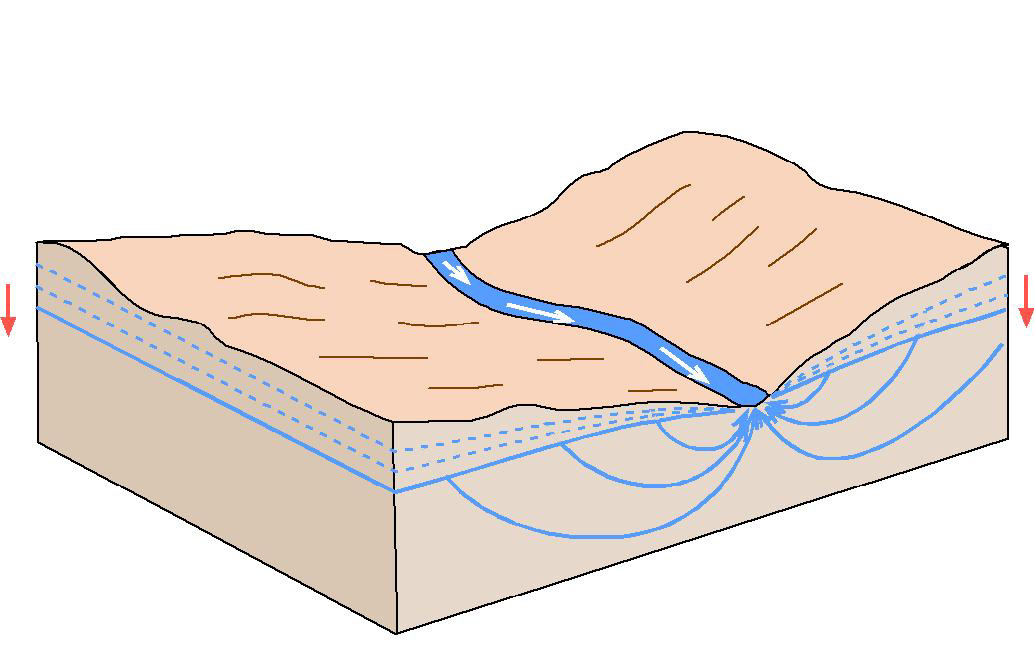 Cesa la precipitación, el caudal alcanza el máximo (llegan las precipitaciones que cayeron en las partes más alejadas de la cuenca) pero la aportación subterránea sigue disminuyendo
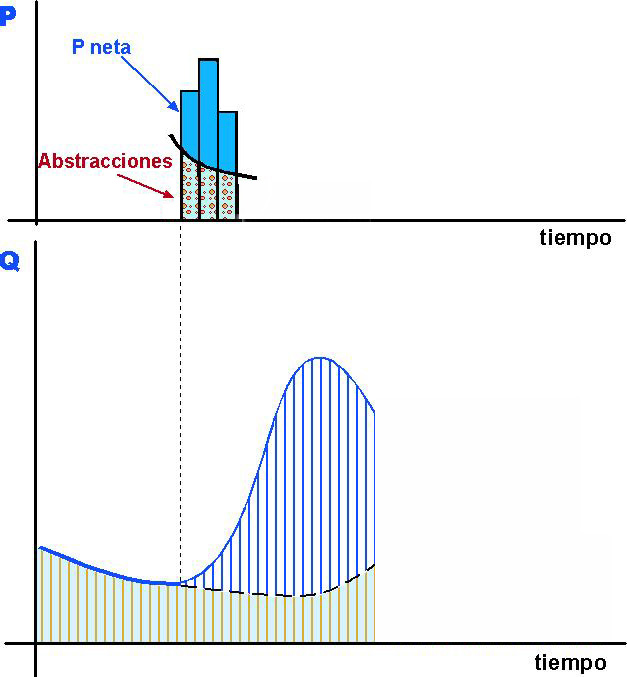 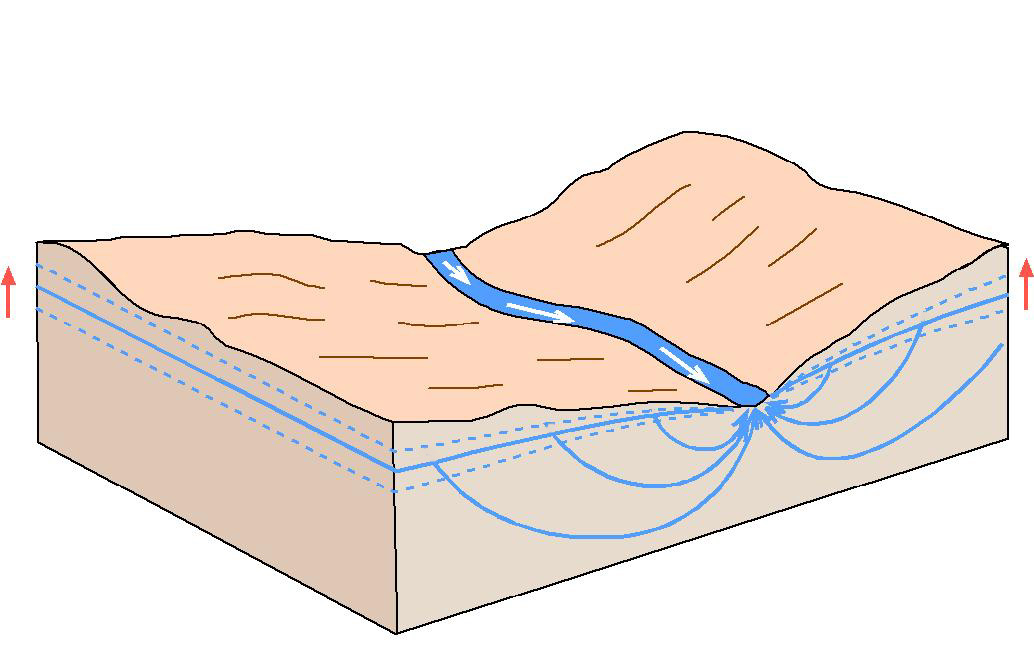 La escorrentía superficial comienza a disminuir.La superficie freática comienza a recuperarse (por infiltración de parte de la lluvia anterior): la aportación subterránea aumenta
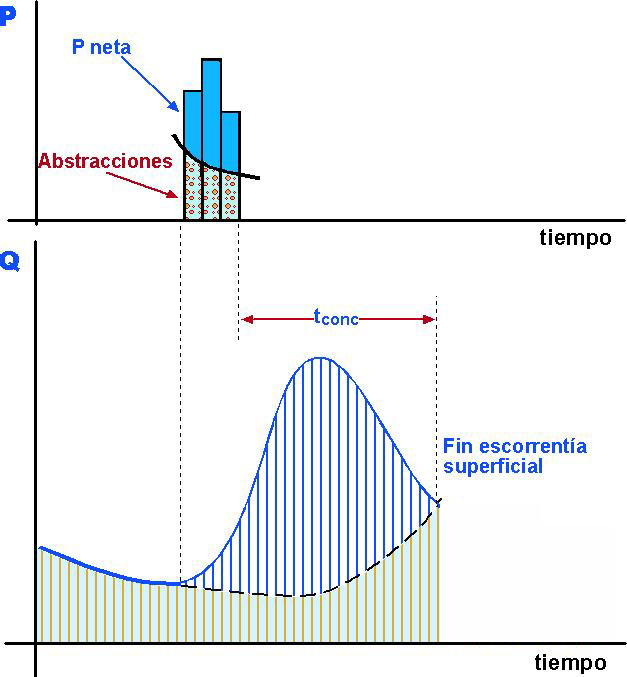 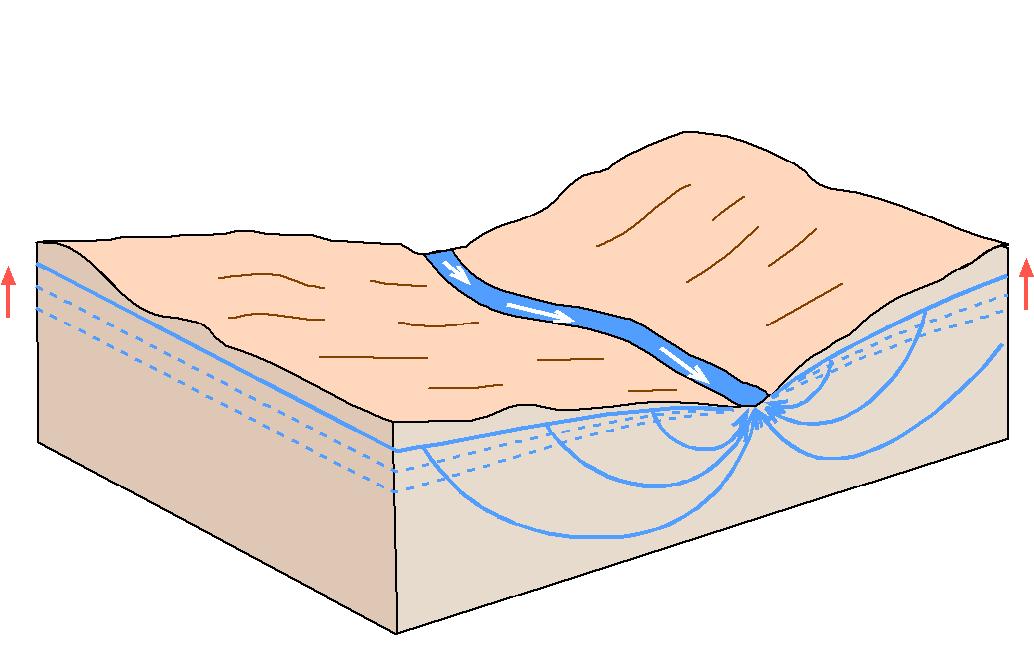 La escorrentía superficial se agota (tiempo concentración), pero la escorrentía subterránea sigue aumentando
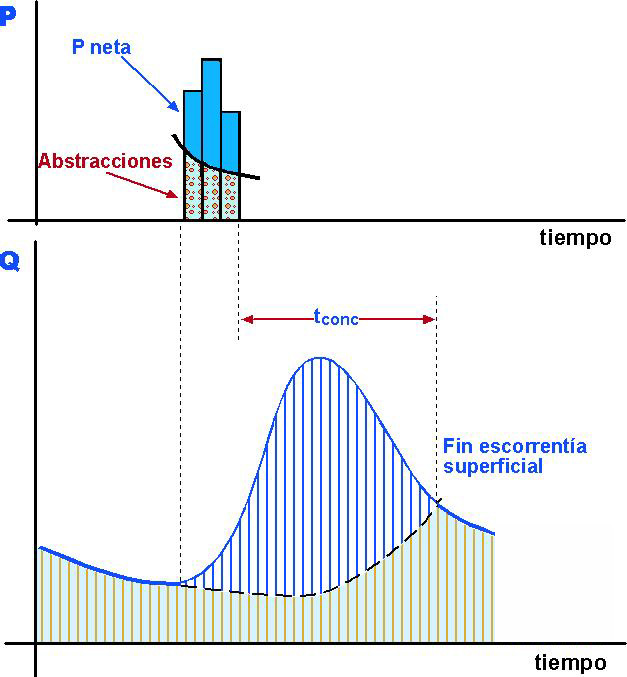 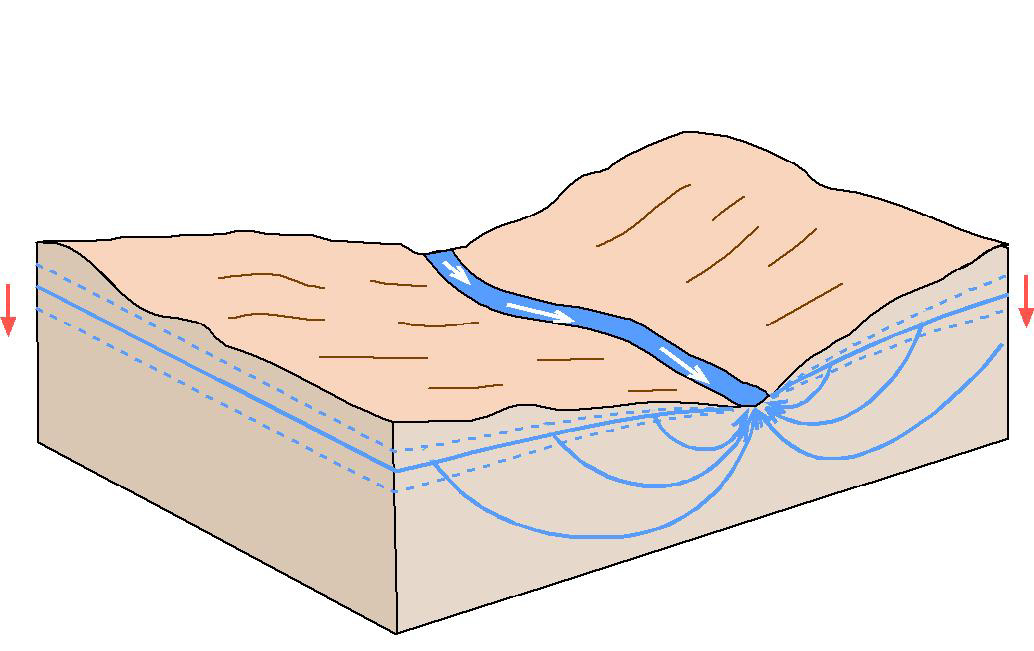 Como en las primeras imágenes, todo el caudal es debido a la escorrentía subterránea, que comienza a disminuir
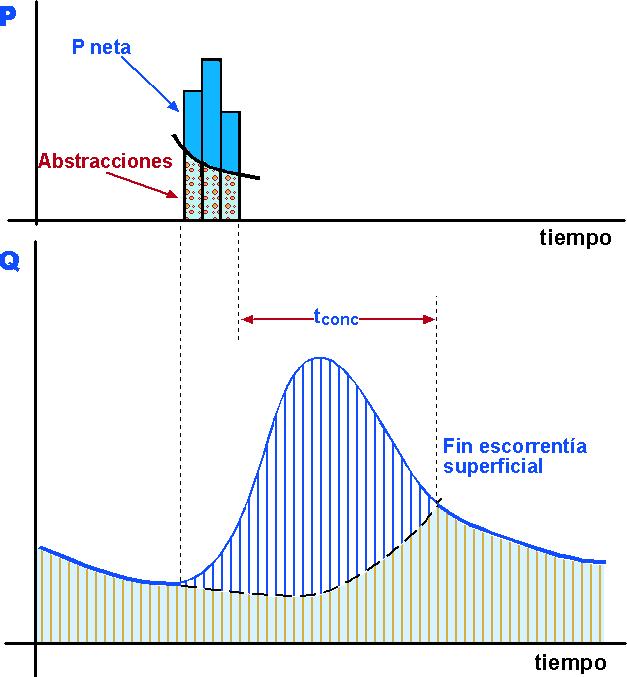 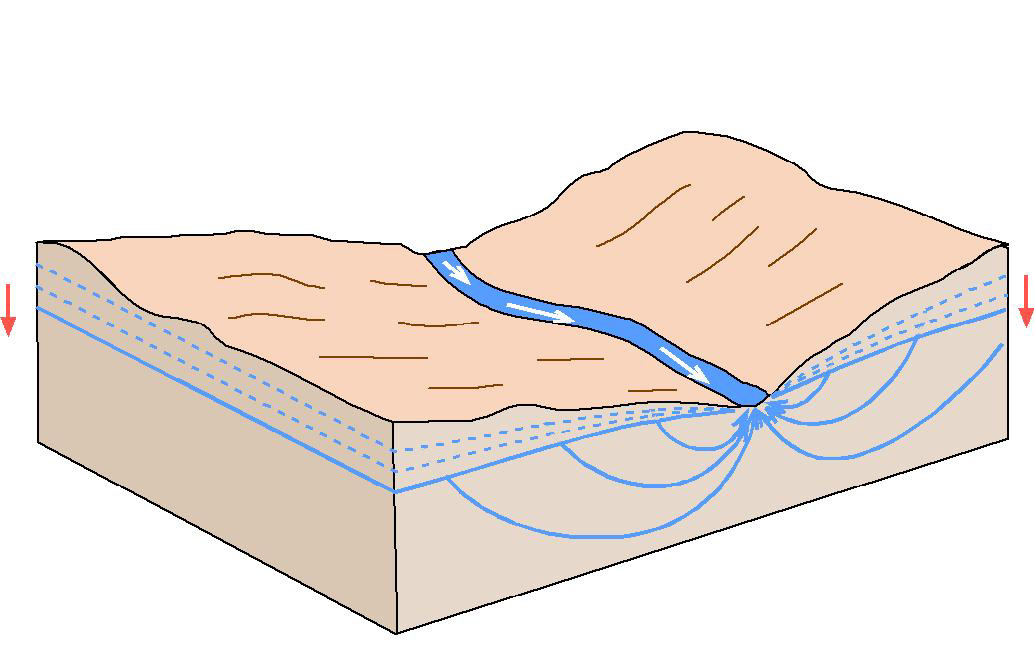 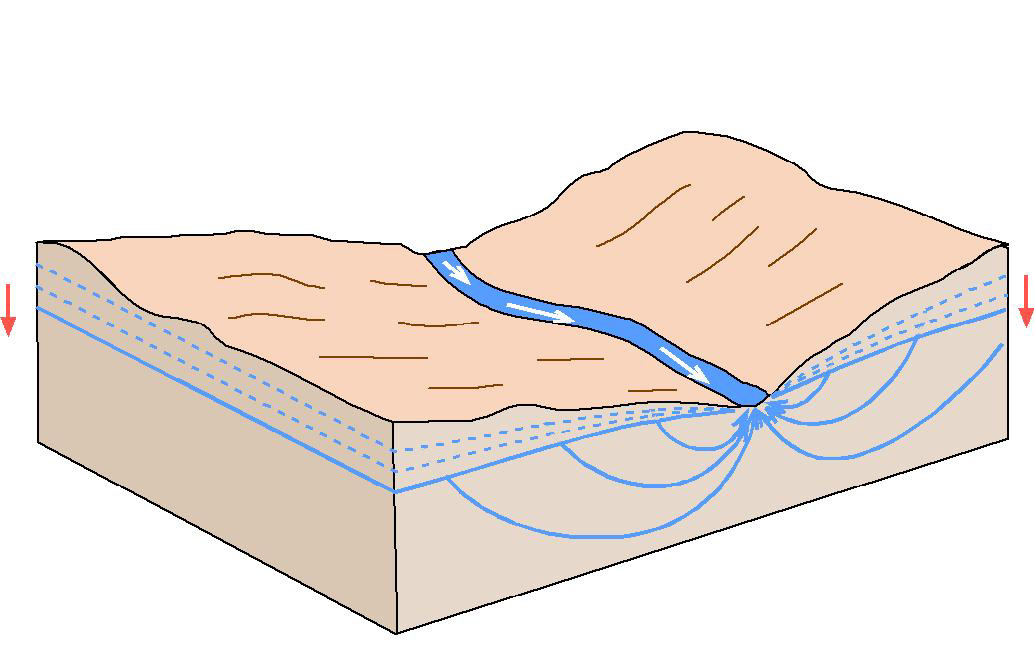 La superficie freática sigue descendiendo, el flujo base disminuye
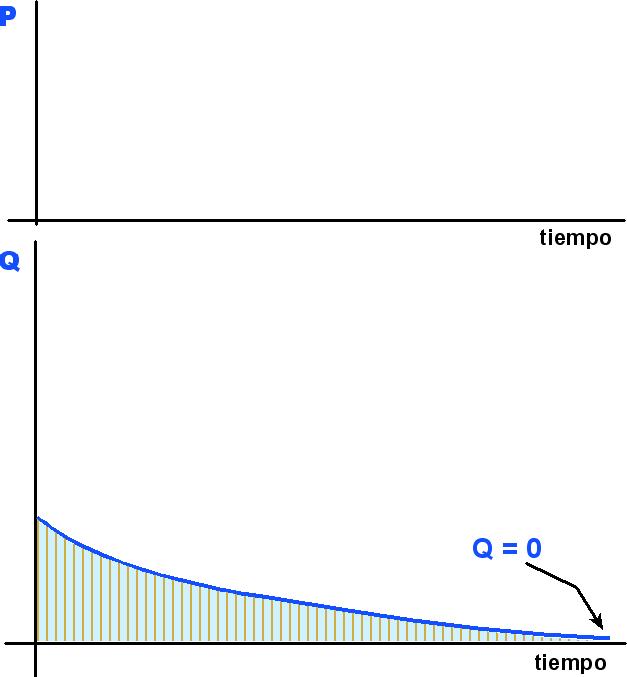 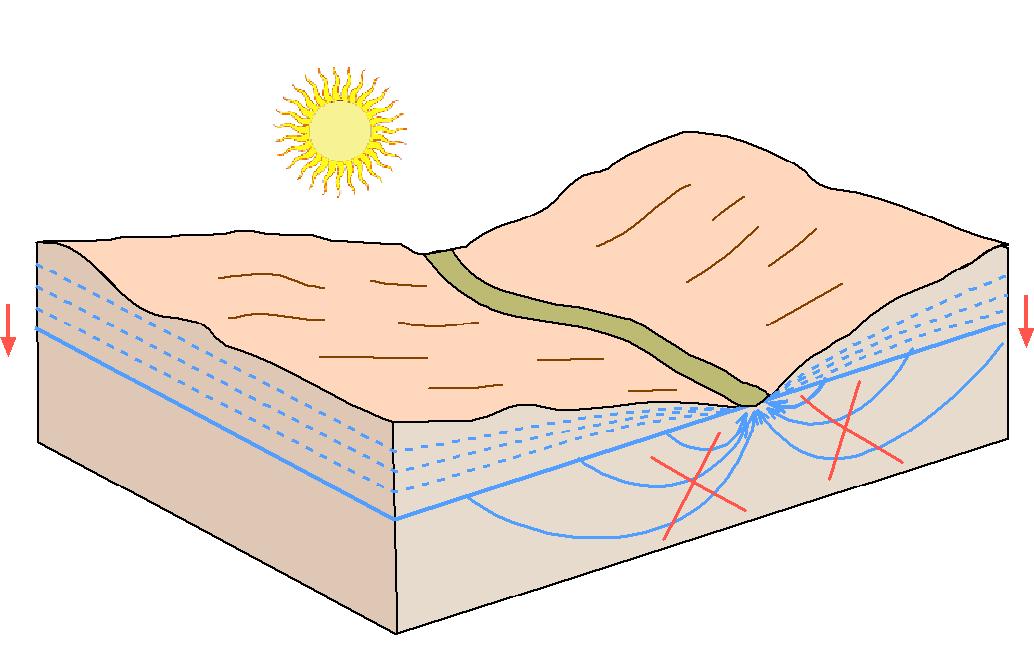 Si la superficie freática llega a la horizontal (no hay gradiente que genere el flujo), la aportación subterránea se hace cero, el río se seca
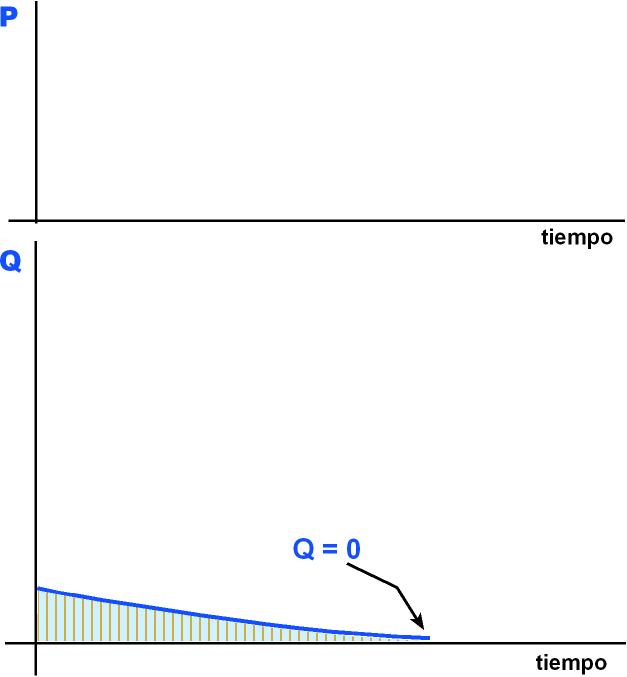 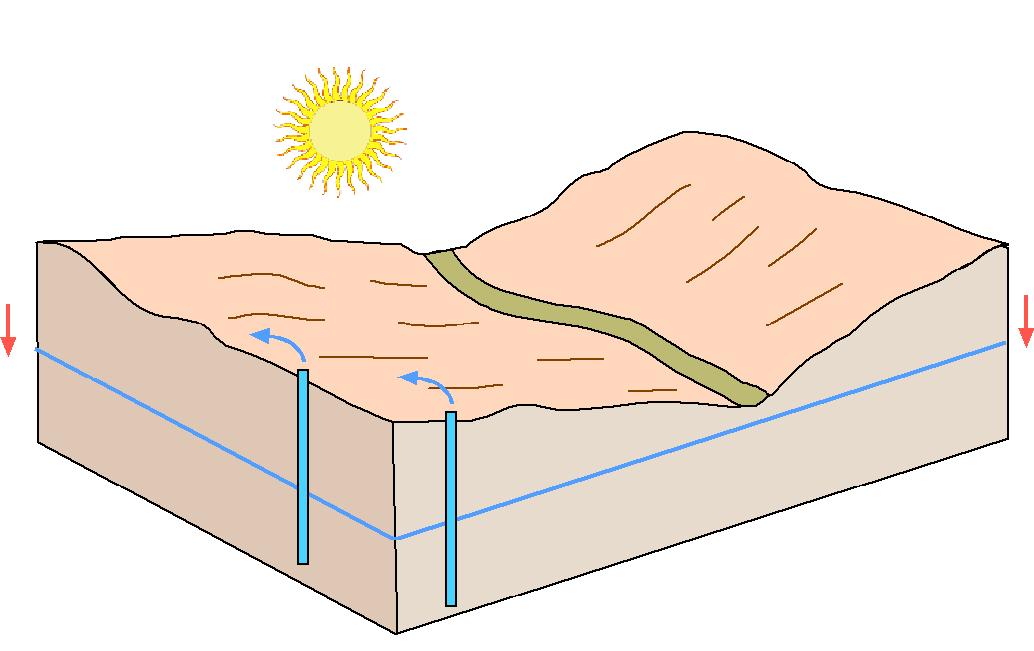 Las extracciones pueden provocar el descenso de la superficie freática por debajo del nivel del río
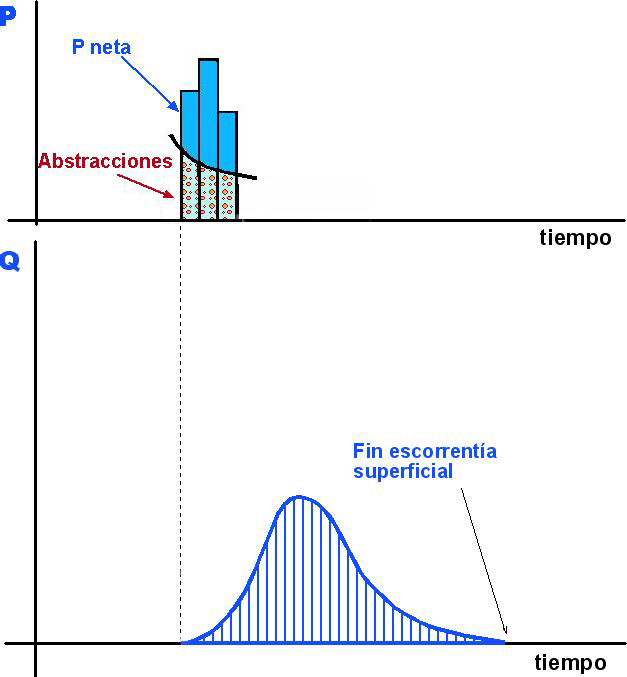 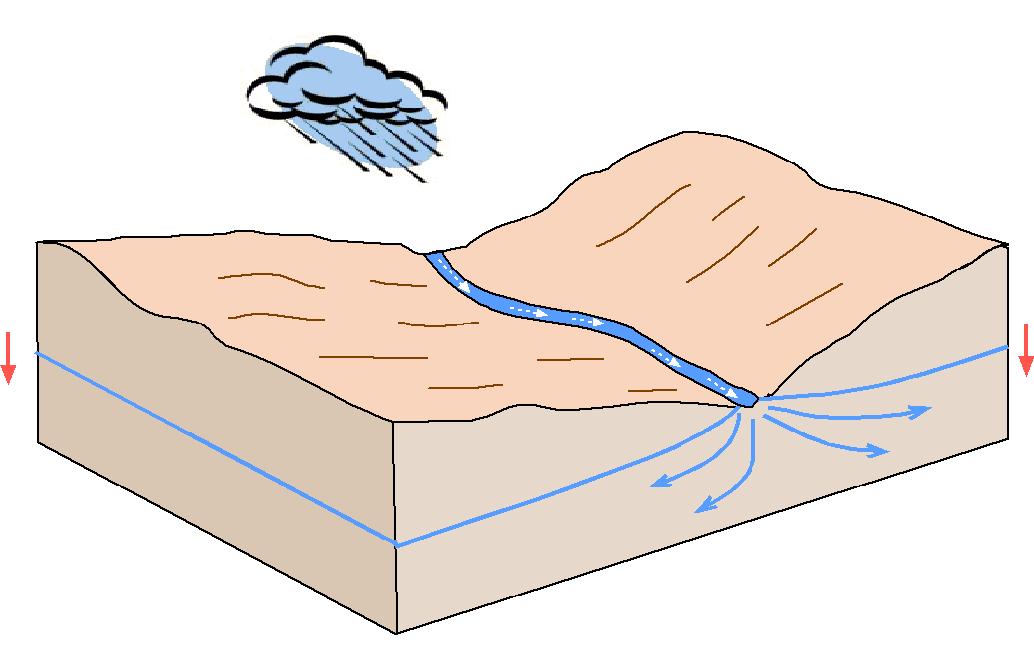 Si ahora se producen precipitaciones, el caudal es debido solamente a la escorrentía superficial, que en parte se infiltra (río influente o perdedor)
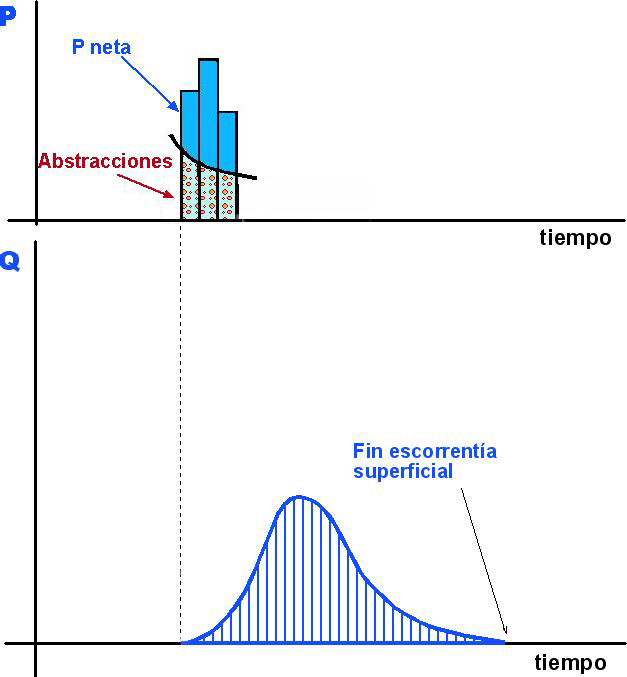 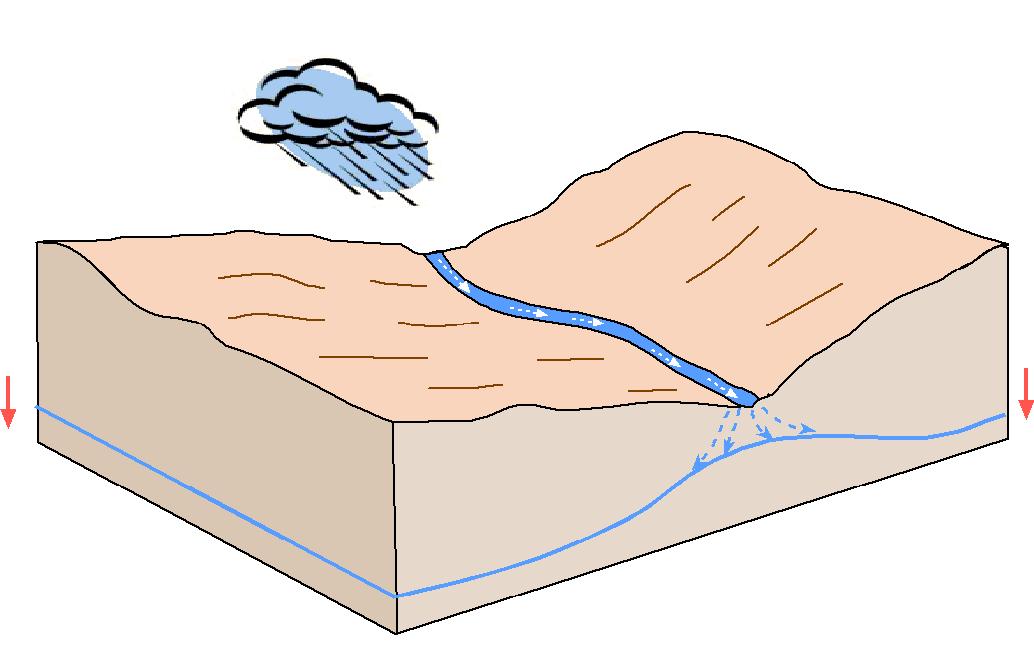 Es probable este otro esquema: río influente sin conexión hidráulica con el acuífero
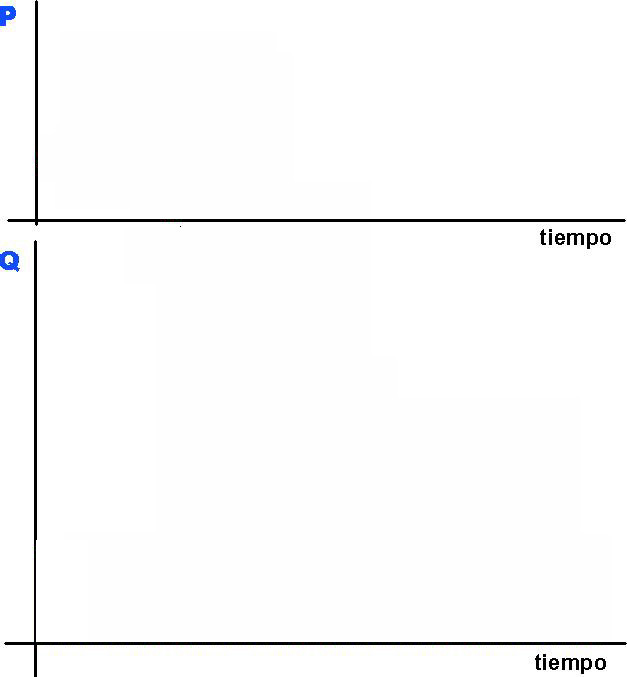 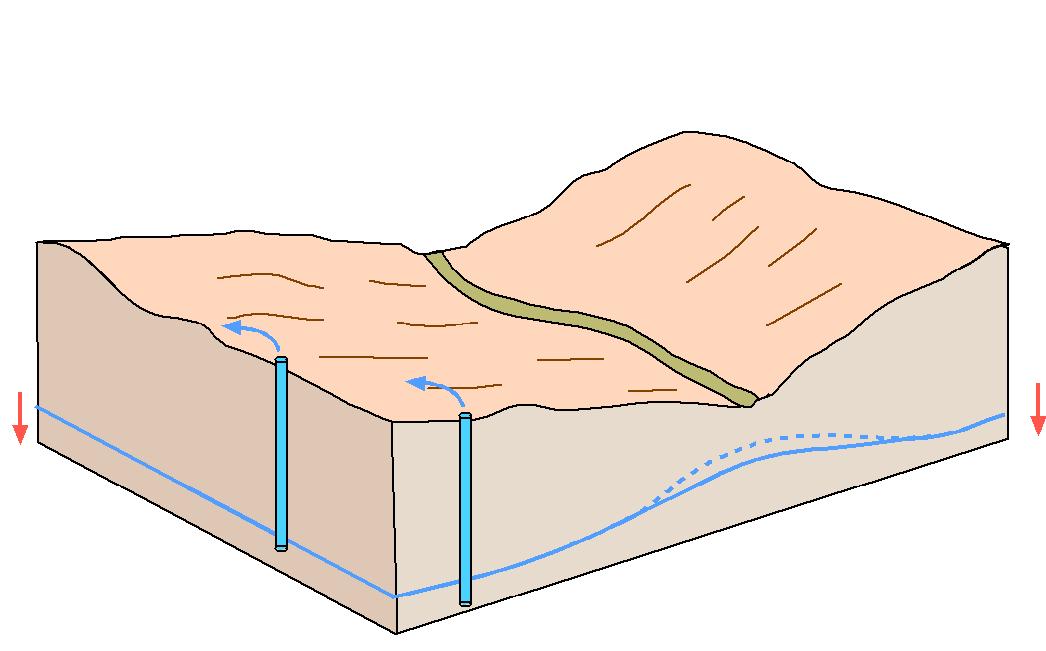 Cuando cesan las precipitaciones el cauce se seca y la superficie freática sigue descendiendo debido a las extracciones
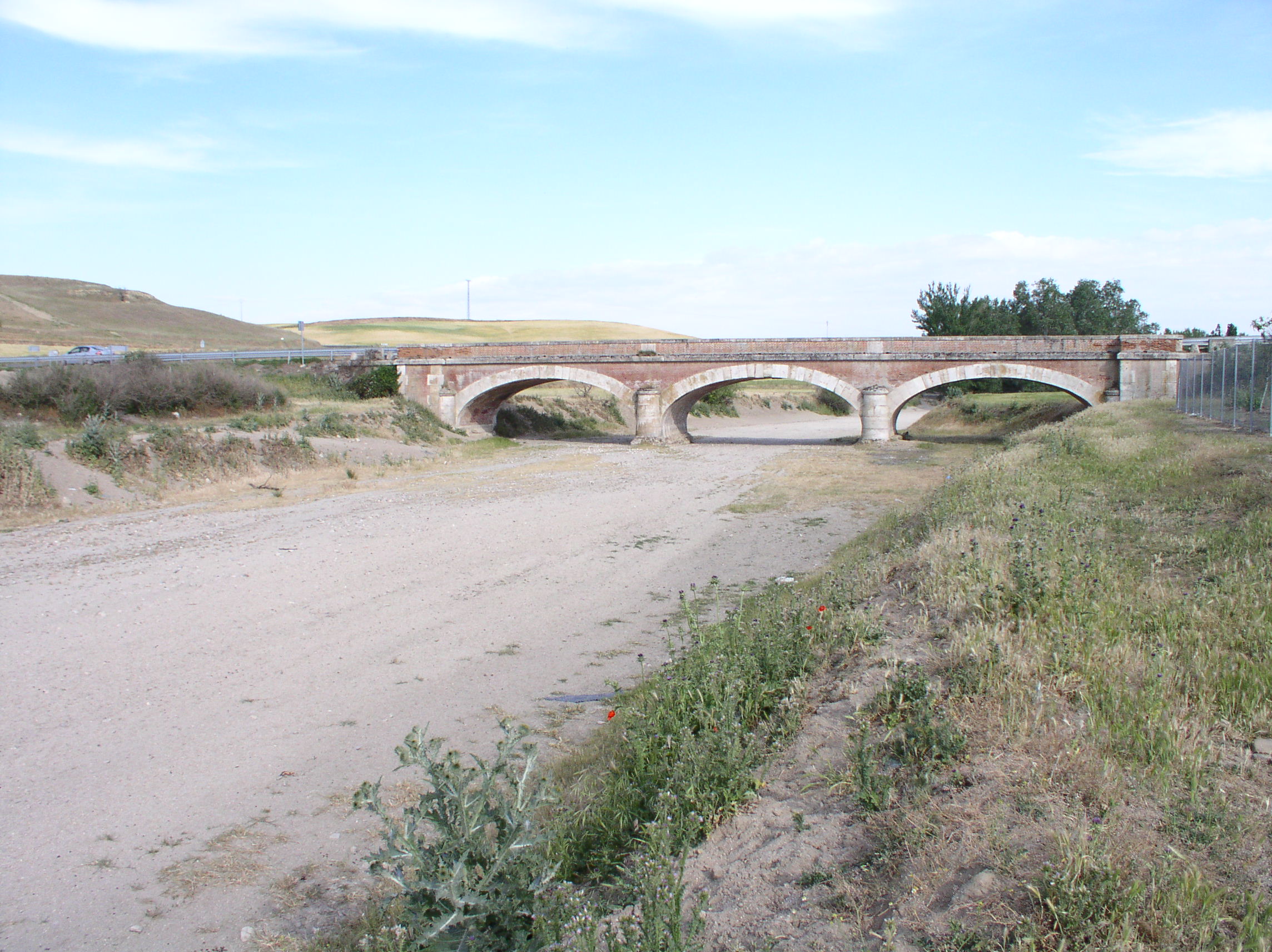 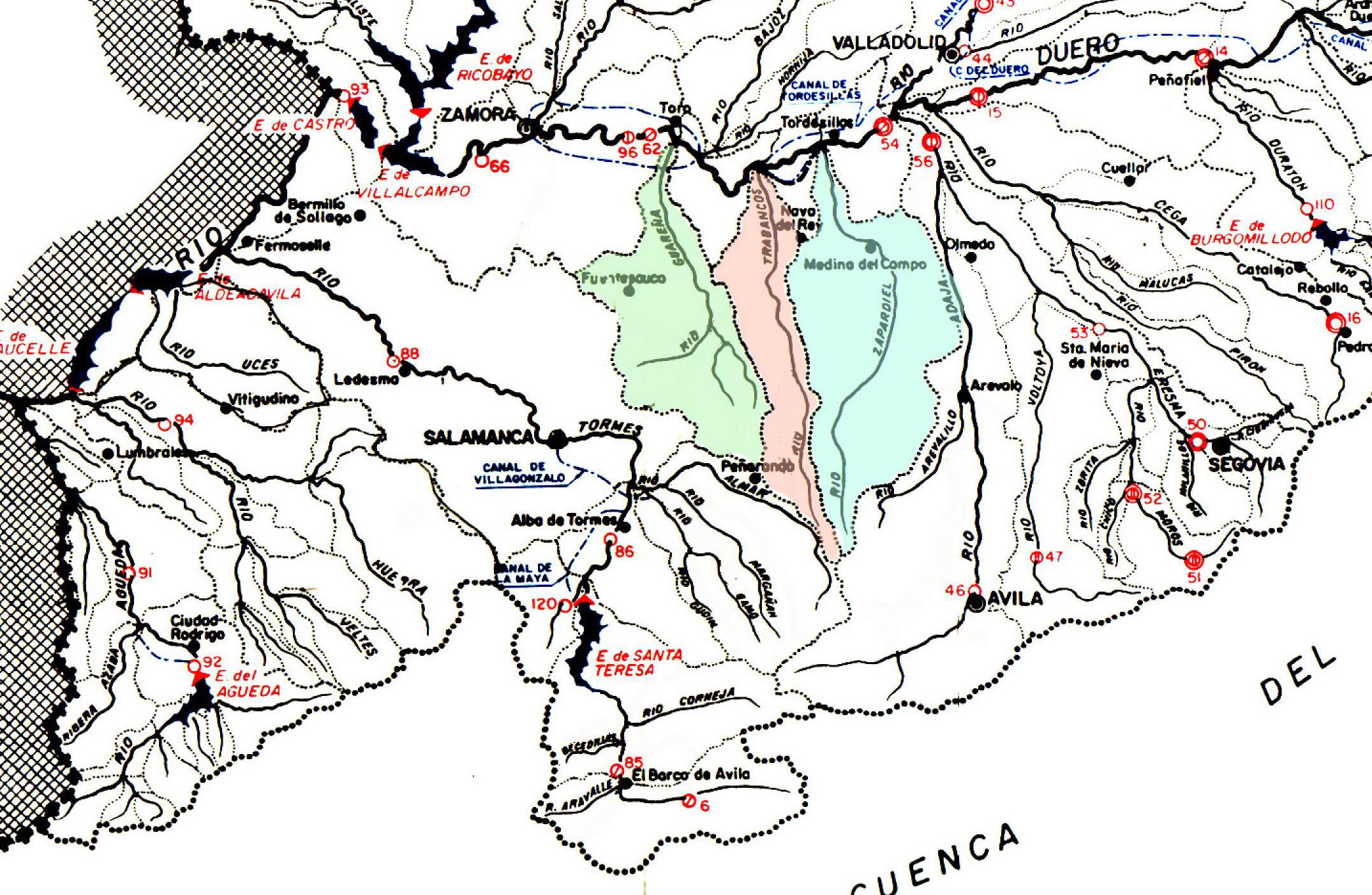 Balance hídrico en una cuenca
Cualquier balance:   
	 S Entradas = S Salidas + D Almacenamiento 
Balance hídrico en una cuenca: 
Precipitaciones = ET + Escorrentía + D Almacenamiento
Tiempo: 
Año hidrológico (de Octubre a Septiembre, de Septiembre a Agosto)
Una serie de años hidrológicos ( > 20 años)
Balance para > 20 años:   
	 Precipitaciones = ET + Escorrentía + D Almacenamiento
Espacio cerrado: 
Cuenca hidrogeológica (aguas superficiales y aguas subterráneas)
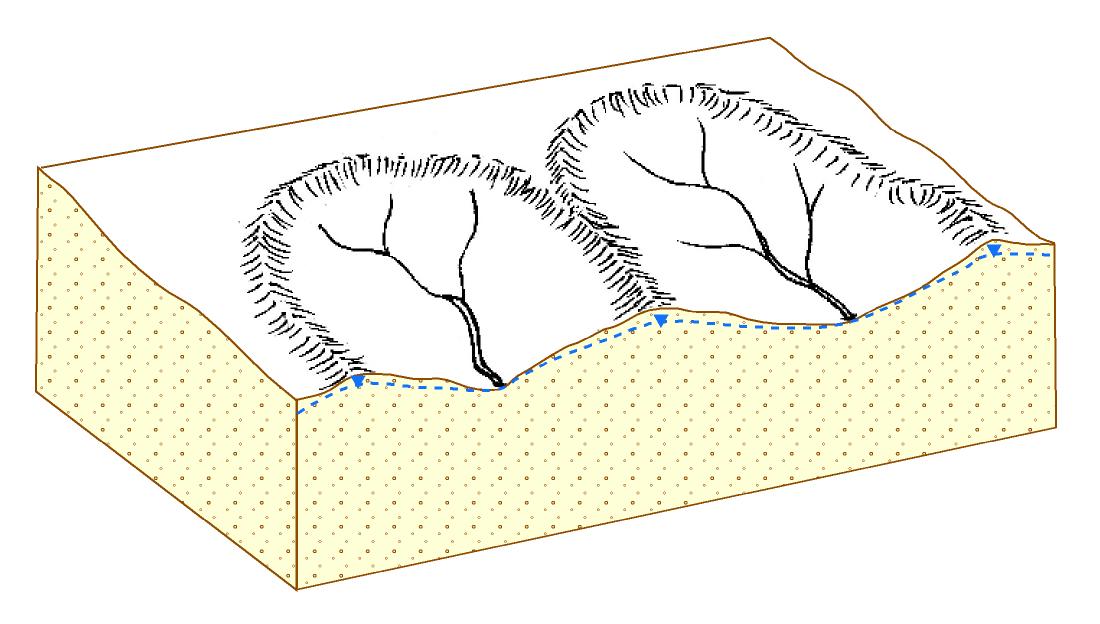 Puede existir transvase subterráneo entre cuencas con subsuelo homogéneo; vemos dos cuencas adyacentesLa superficie freática refleja la forma de la topografía: las divisorias de aguas subterráneas coinciden en la vertical de las divisorias superficiales
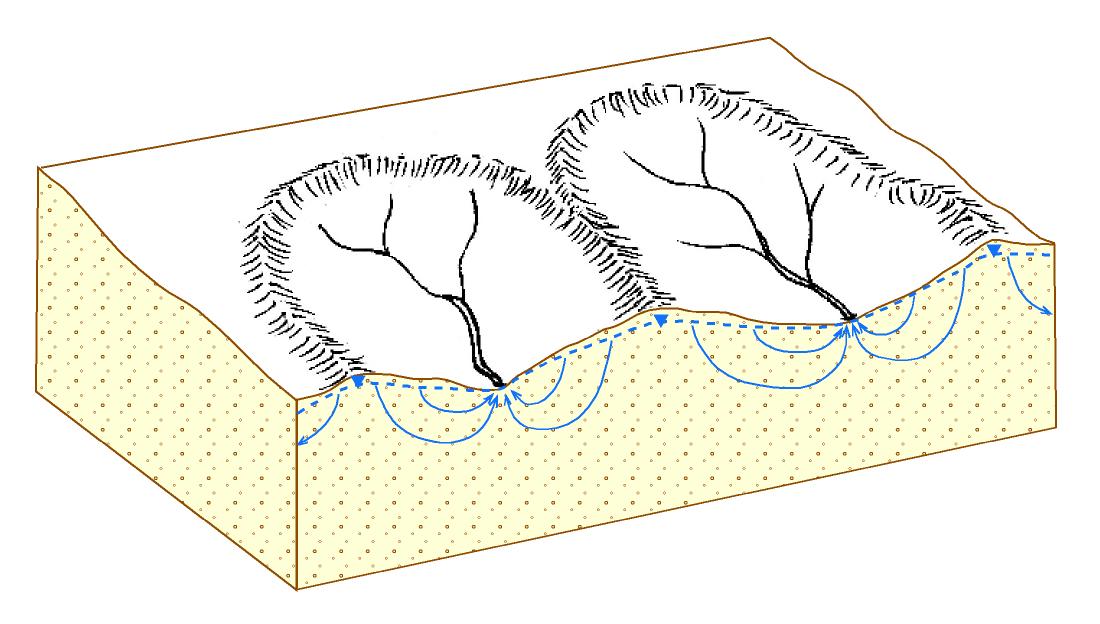 El flujo subterráneo está regido por la superficie freática
y, aunque no existan barreras físicas, las cuencas se comportan como recipientes independientes
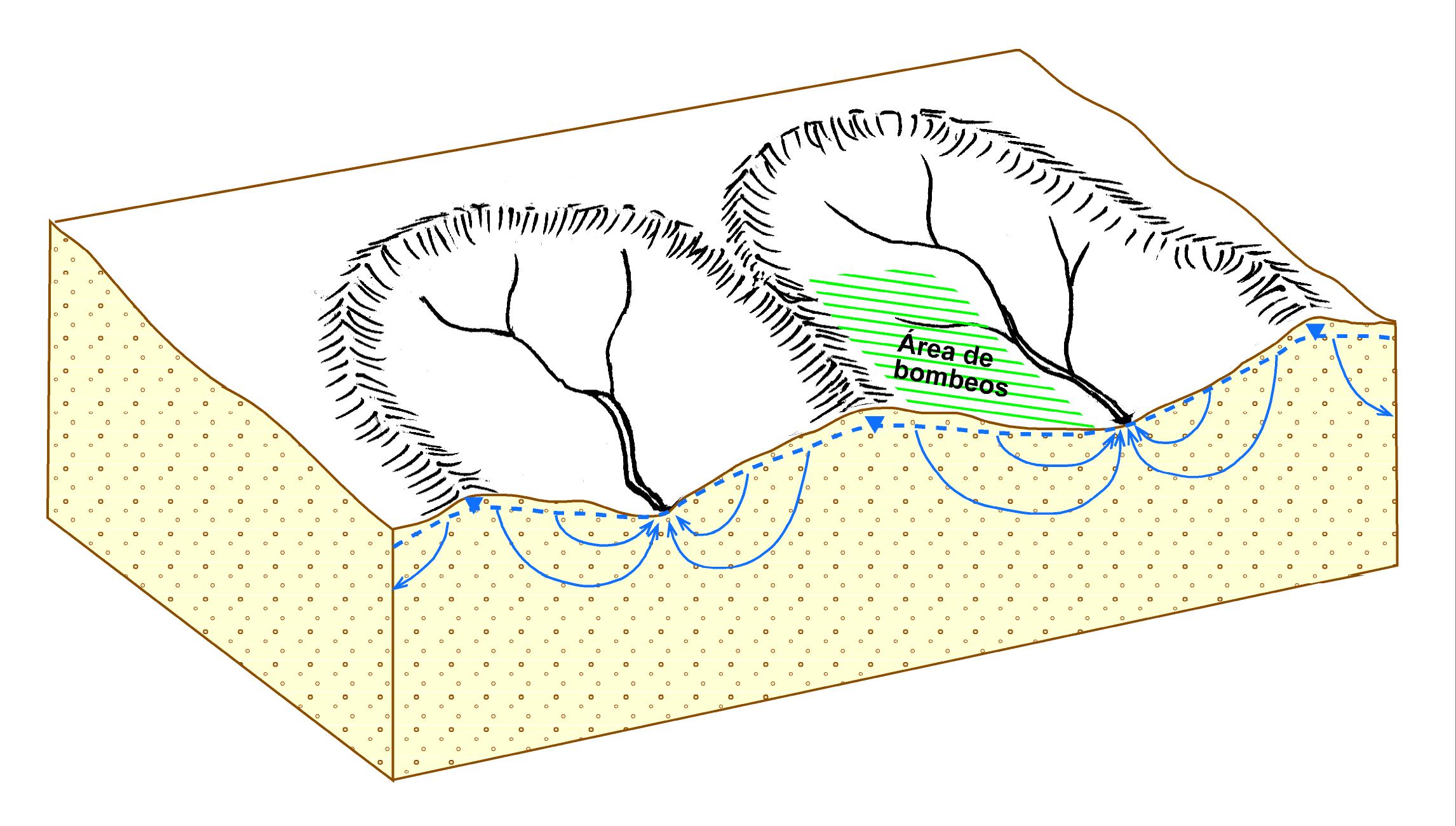 Ahora supongamos que se establece una zona de regadío en la cuenca derecha, con intensos bombeos...
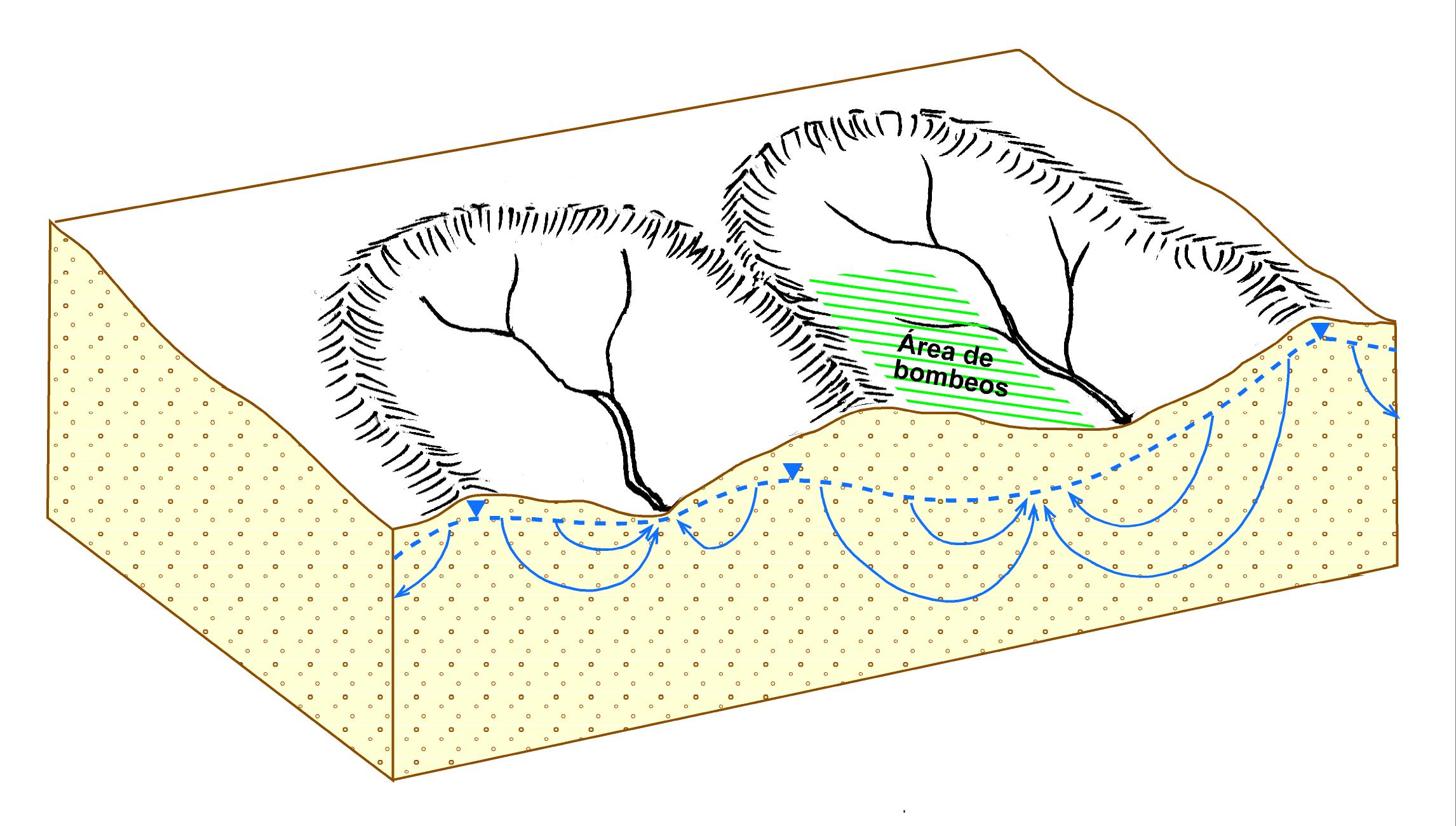 A
el agua infiltrada en A (cuenca izquierda) deberá ser computada en el balance hídrico de la cuenca derecha
Ahora la divisoria subterránea ya no coincide con la superficial,
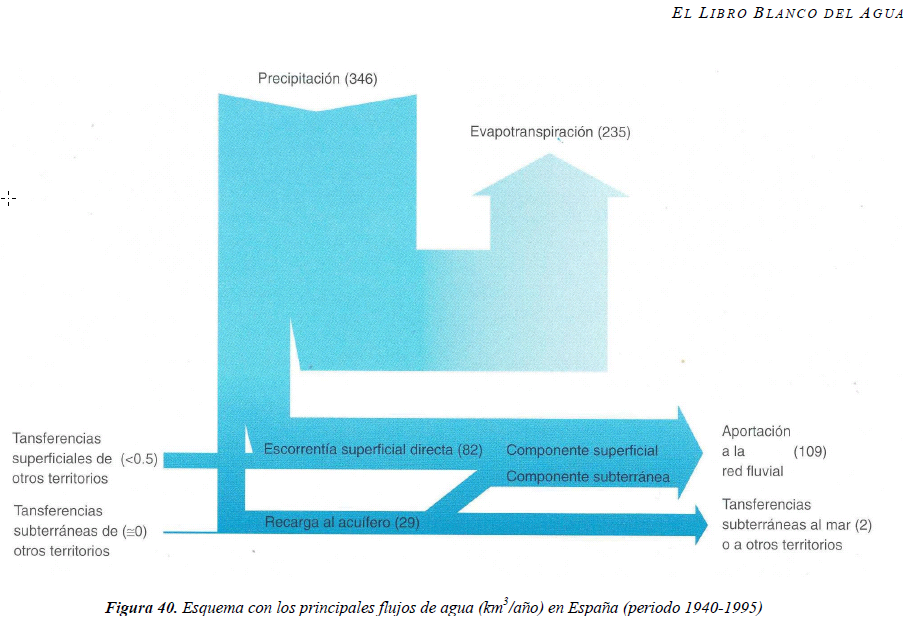 ~692 mm
~470 mm (68%)
~164 mm (24%)
~218 mm(31%)
~58 mm (8%)
Para la superficie de España, aprox., km3/año * 2 = mm/año
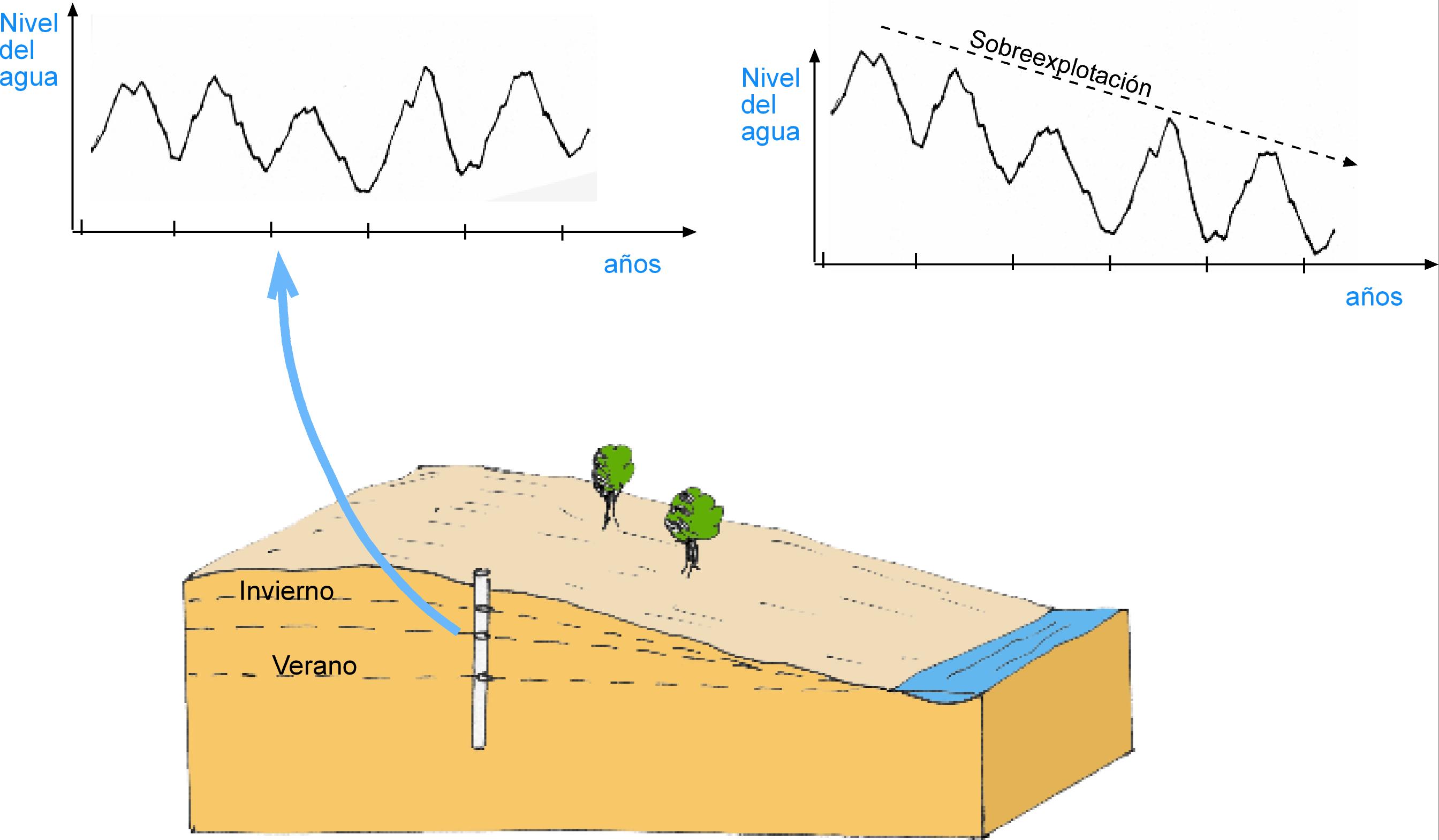